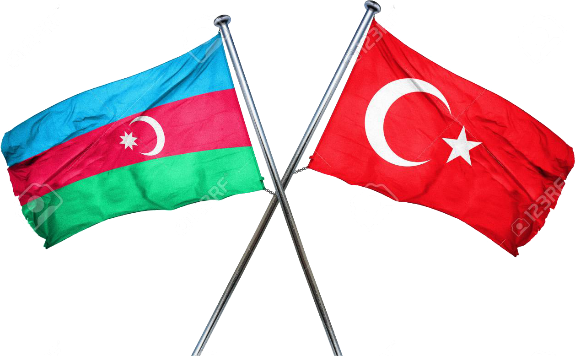 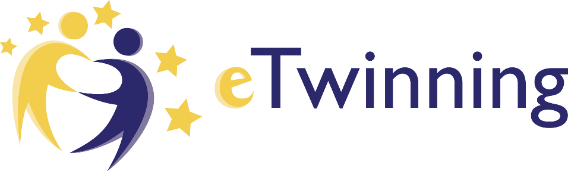 Bilateral Contact Seminar, Baku, 1-3 May 2019
İYİ BİR eTwinning PROJESİ NASIL HAZIRLANIR ?
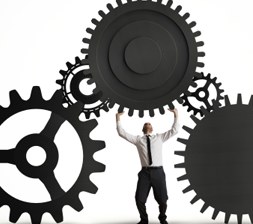 PINAR YAŞAMIŞ ADIGÜZELİNGİLİZCE ÖĞRETMENİ Mersin,Türkiye
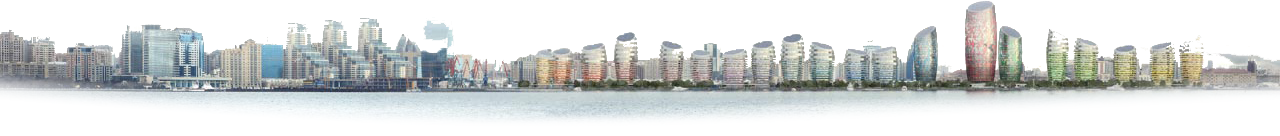 SORUMUZA CEVAP VERELİM??https://answergarden.ch/928245
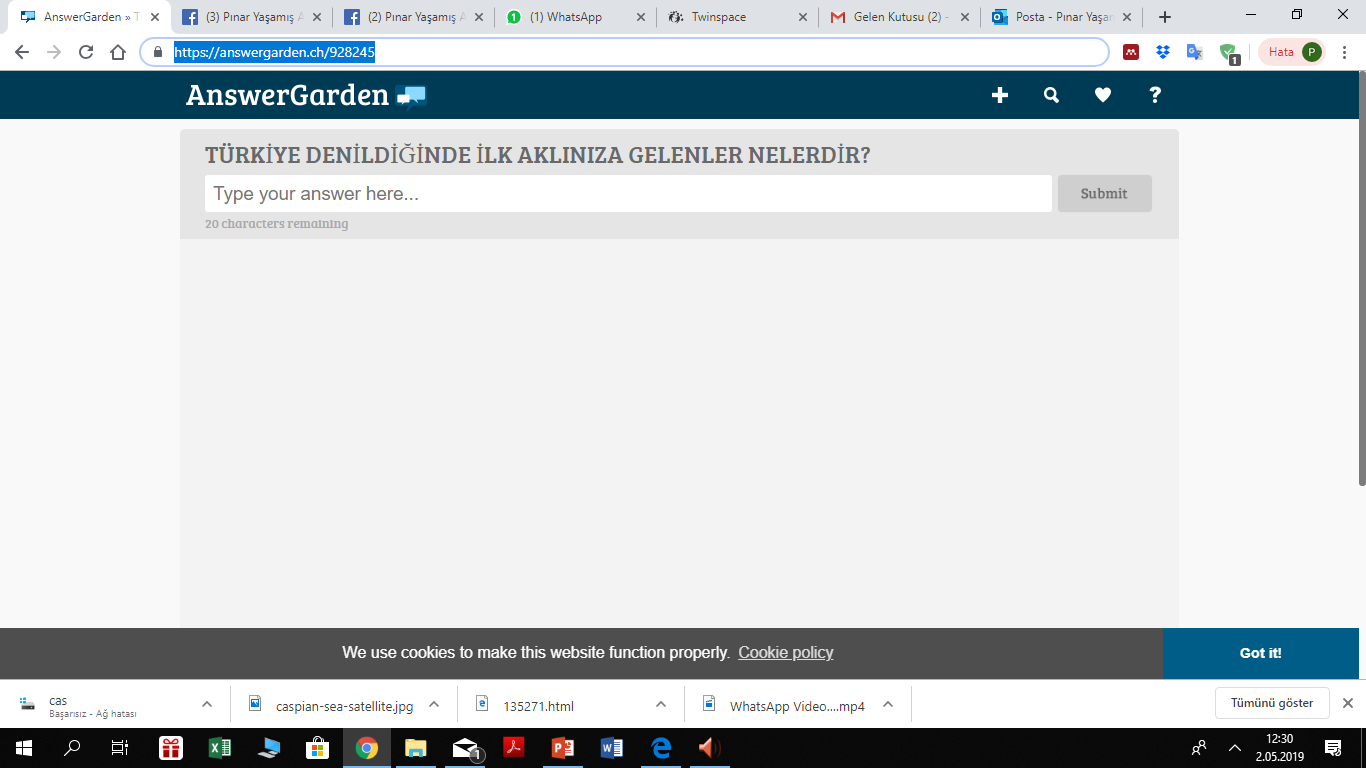 Oturumda En Çok ‘Baklava’ cevabı alındı..
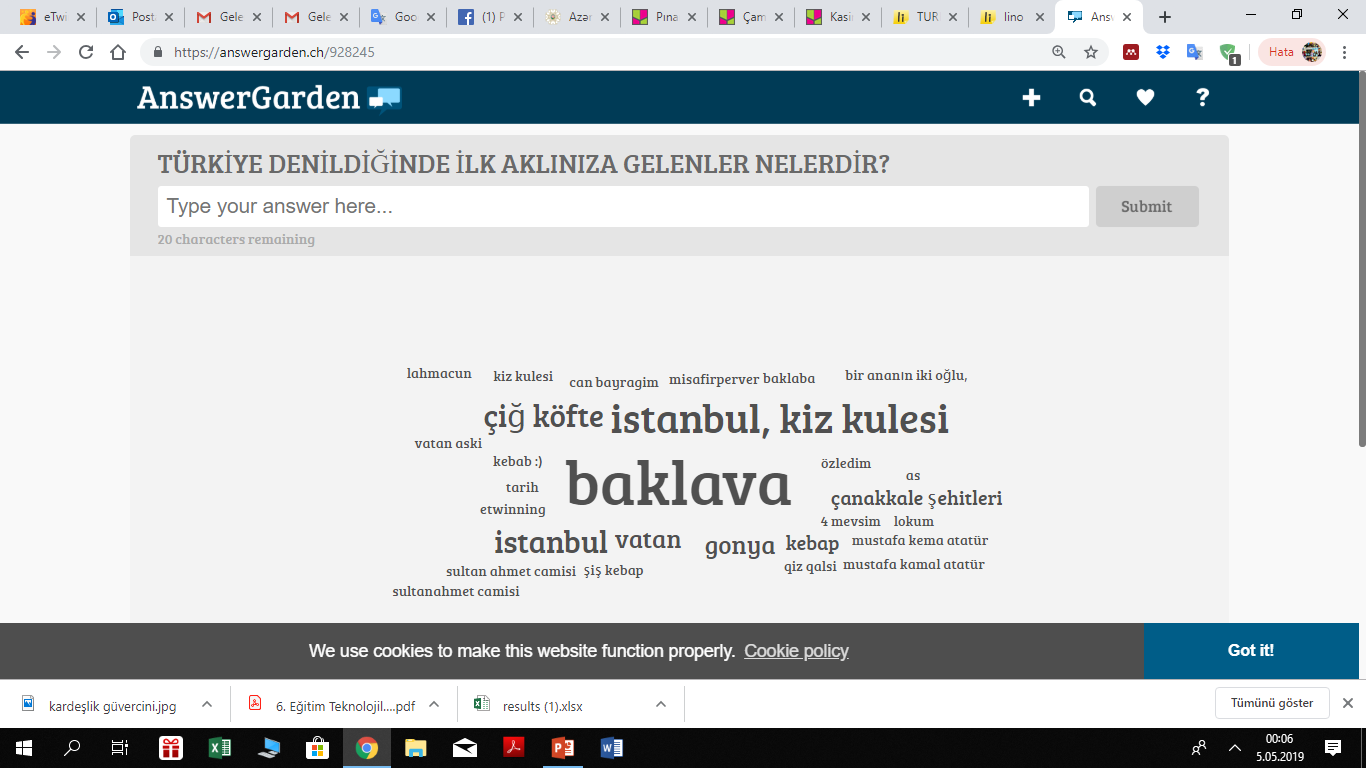 EĞER ÜLKE YÖNETİCİ OLSAYDINIZ, NEYİ DEĞİŞTİRMEK İSTERDİNİZ ? İsim -ülke VE BİR CÜMLE YAZINIZ..
2019 eTwinning Demokratik Katılım konusu ile ilgili olarak oturumda alınan cevaplar
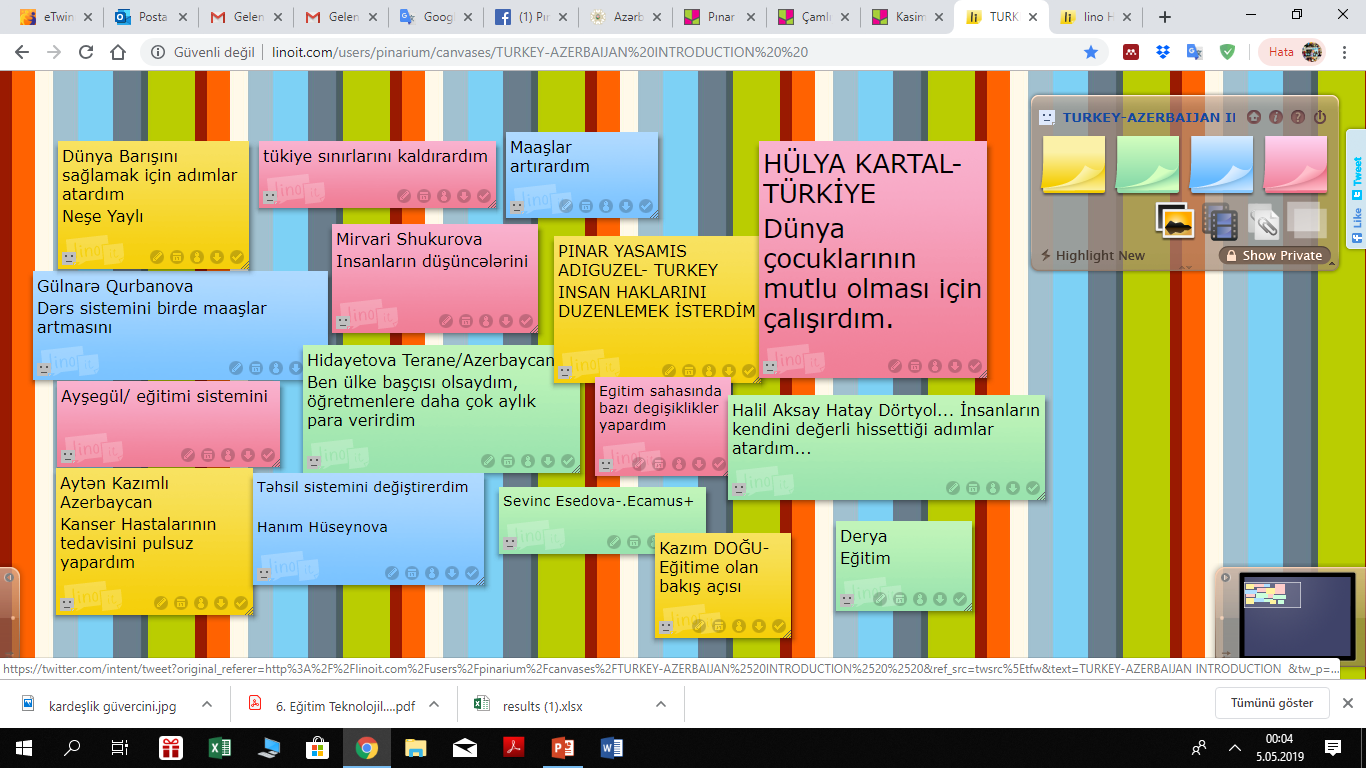 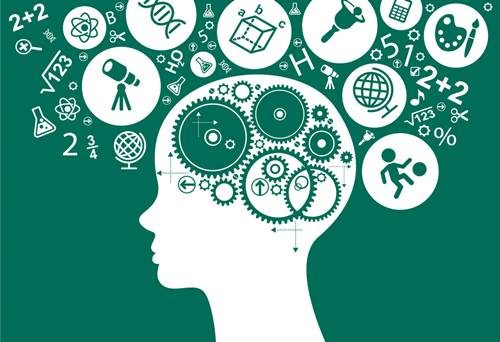 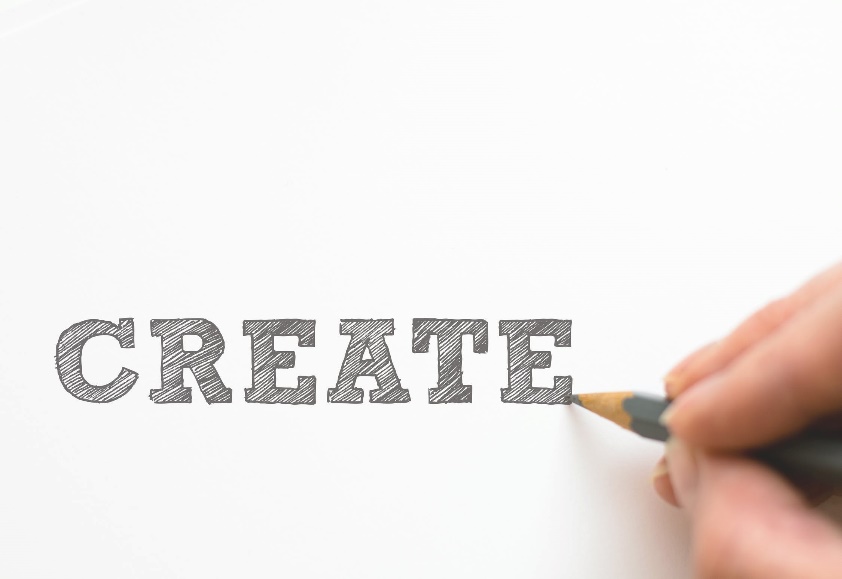 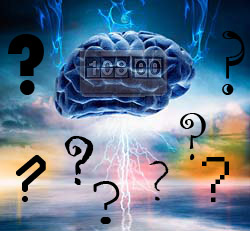 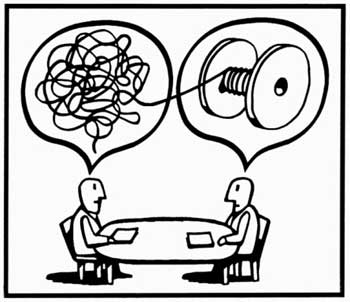 PROJE TABANLI ÖĞRENME BECERİLERİ
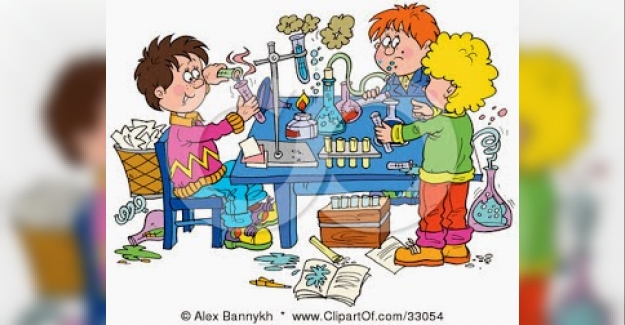 PROJE TABANLI ÖĞRENME
Okullarımızda öğrenciler bir problemin parçası olmalılar.
Çözümü öğrenciler kendileri üretmeliler.
Disiplinler arası ve bilimsel araştırmalar yapmalılar
Estetik duyguları gelişmeli ve bir konuyu derinlemesine incelemeliler
 SORUN- PLAN- PROGRAM- YÖNLENDİRME- DEĞERLENDİRME basamakları olmalı
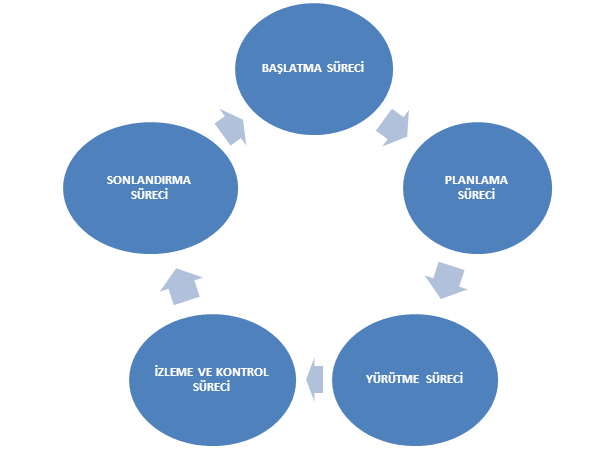 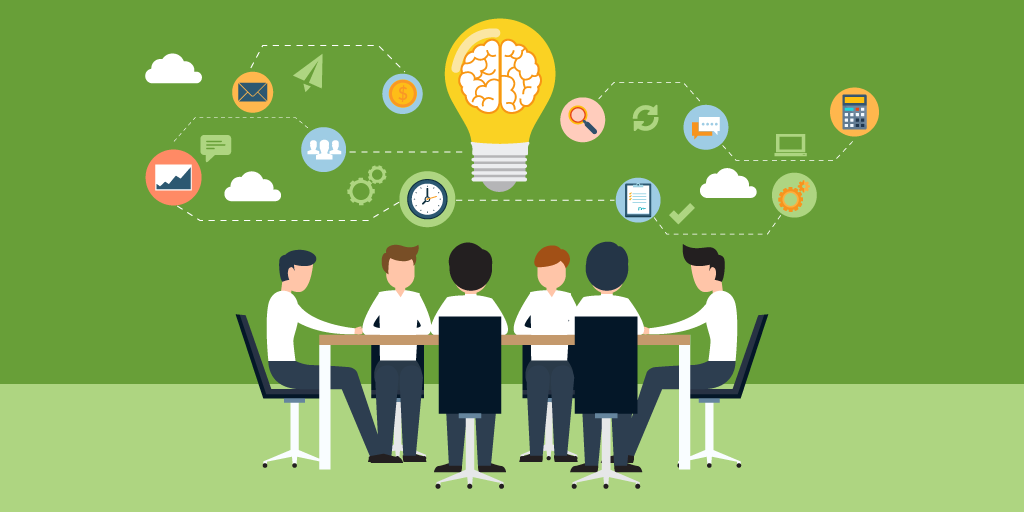 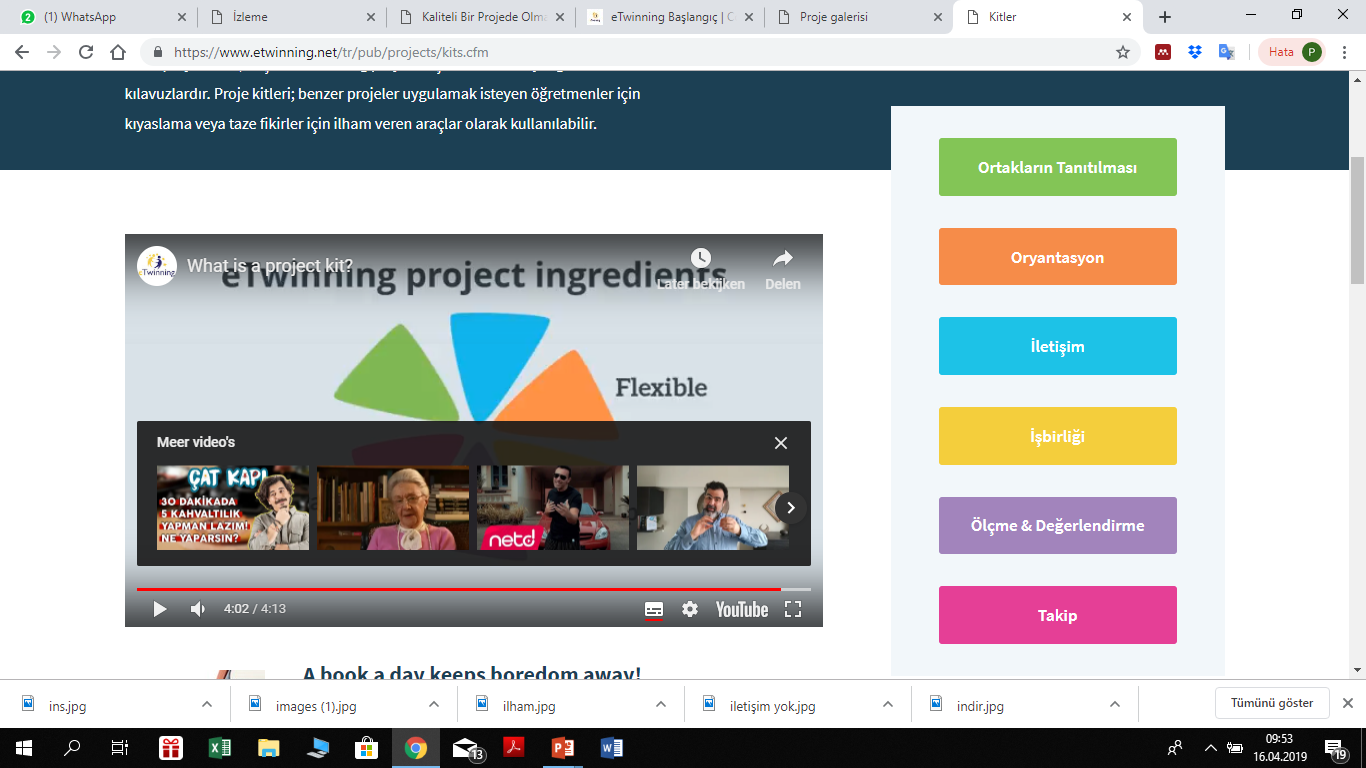 İYİ BİR PROJE:https://padlet.com/pinaryasamis/gaziantepsbd27https://www.youtube.com/watch?v=htjlJaVWxSA&t=20s (SEVGİ BARIŞ DOSTLUK)https://www.youtube.com/watch?v=tuscRBVJFZ4&fbclid=IwAR1VQBabOBOwuBHoSKOxXaAsxdEtzOrdZzQon39vQ0YFMRgqDqvJMS1eUIQ  (BARIŞ ŞARKI VİDEOSU
Kaliteli bir eTwinning projesi proje tabanlı öğrenme, sorgulayıcı öğrenme gibi öğrenci merkezli yöntemleri teknoloji kullanımıyla birleştirir. 
Baştan sona iyi planlanmış ve iyi yürütülmüş projeler çeşitli şekillerde ödüllendirilir.
Bir eTwinning projesinde bulunması gereken şartlar bu kriterlerle belirlenmiştir.
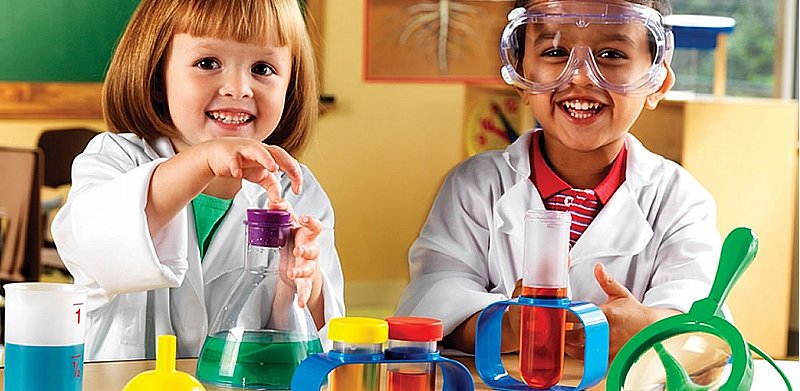 İyi bir eTwinning projesinde mutlaka bulunması gereken 5 özellik(DİJİTAL ÖĞRENME PROJESİ VİDEOSU)https://www.youtube.com/watch?v=WHBGyHWMdeU&t=5s
NEREDEN İLHAM ALMALIYIZ?
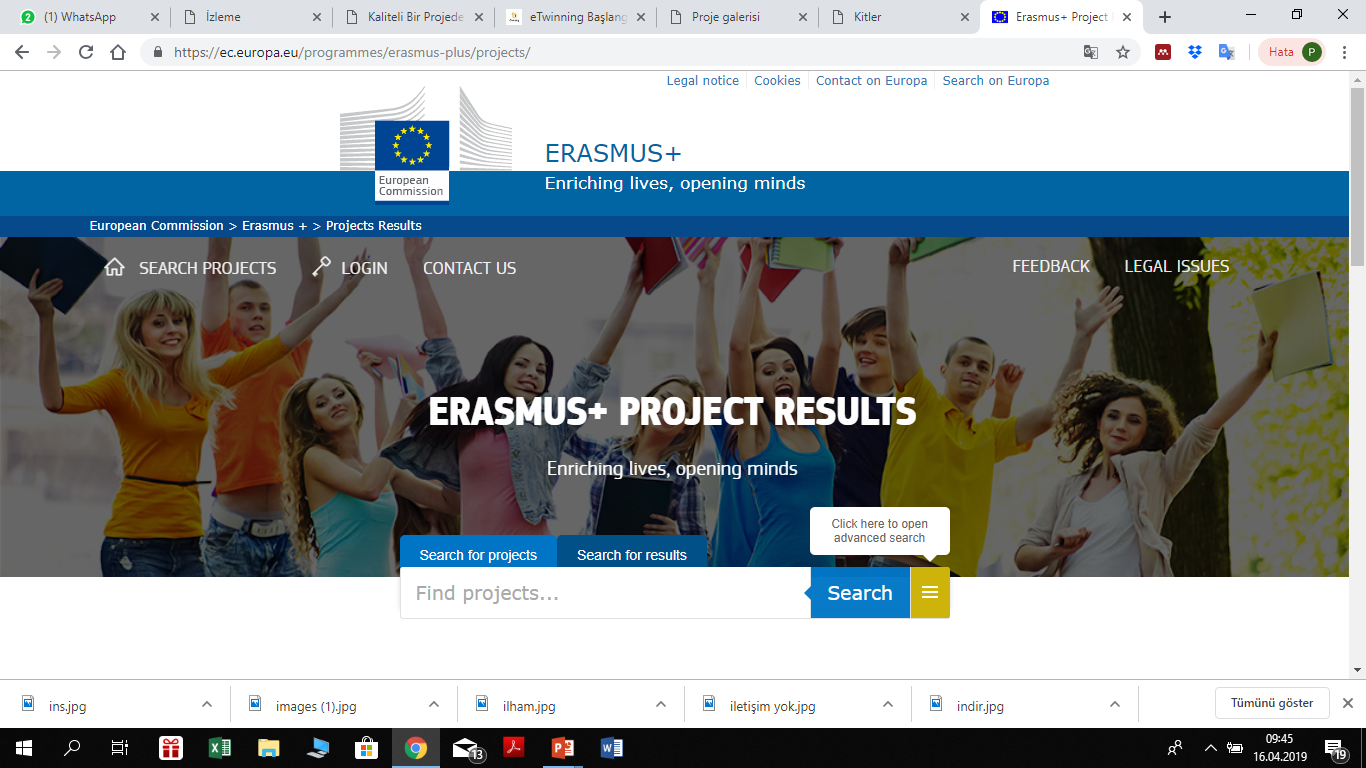 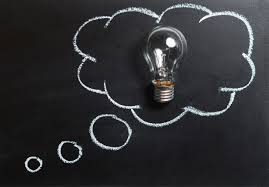 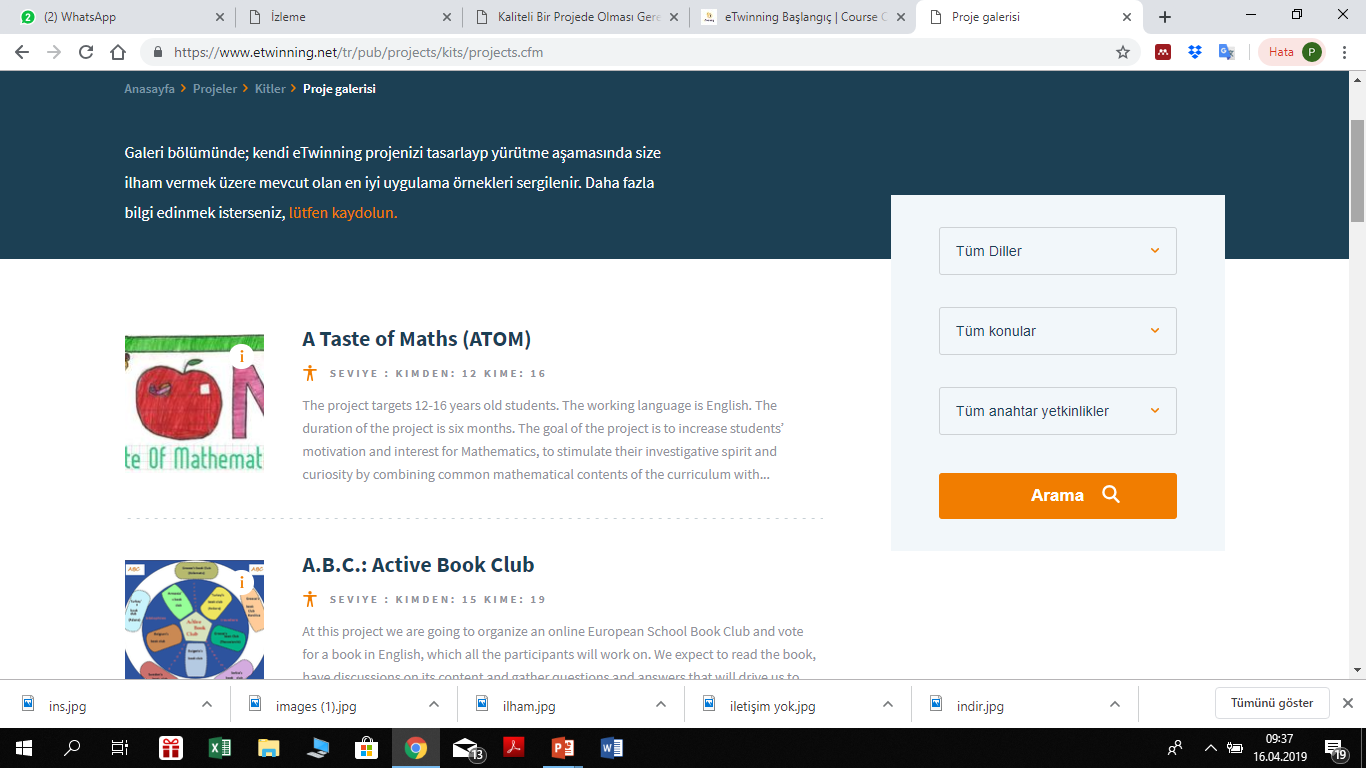 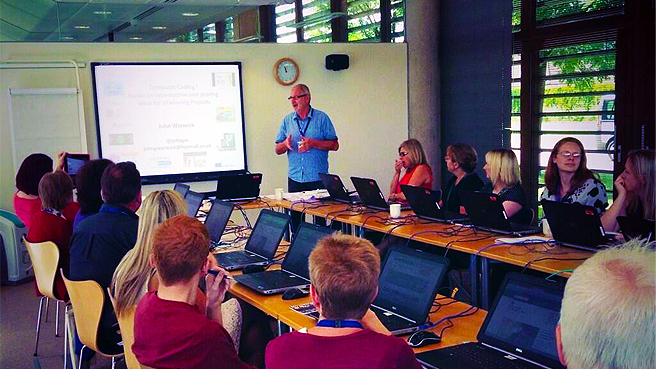 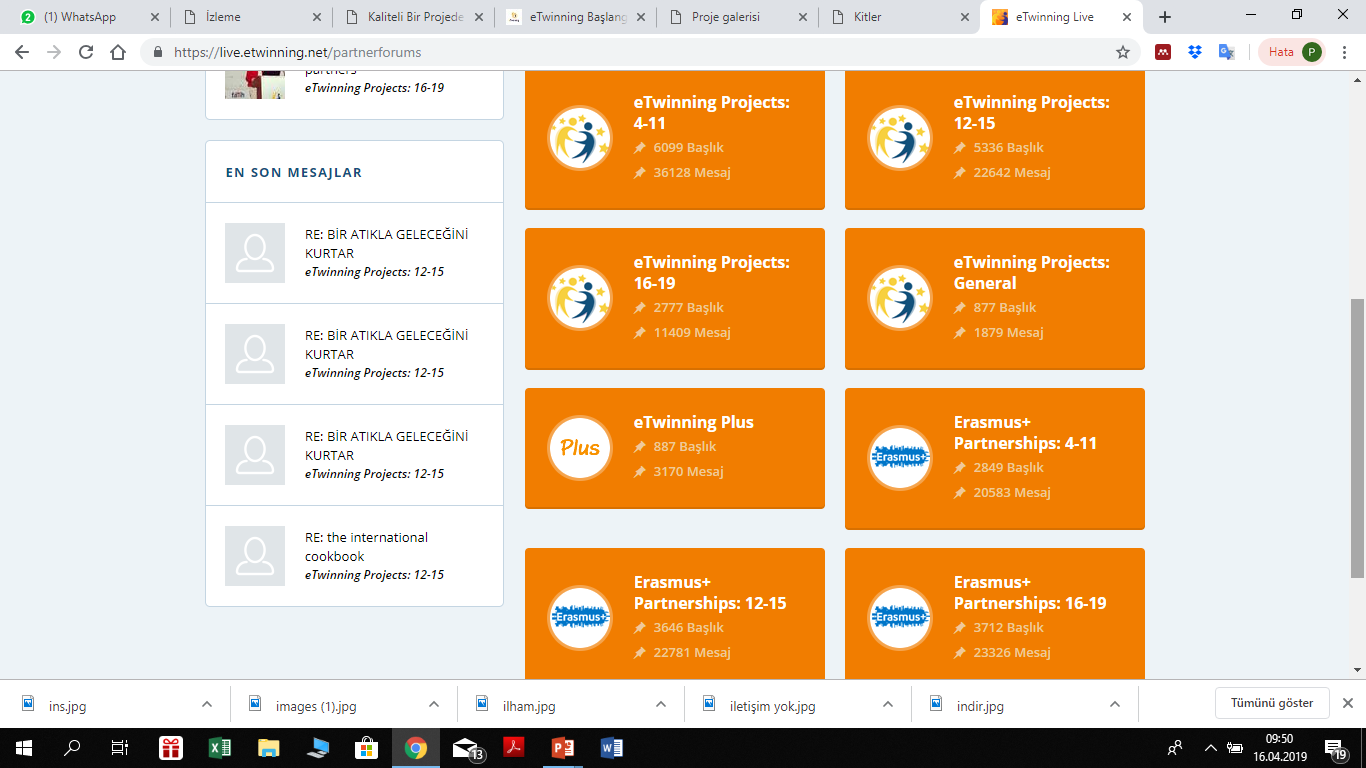 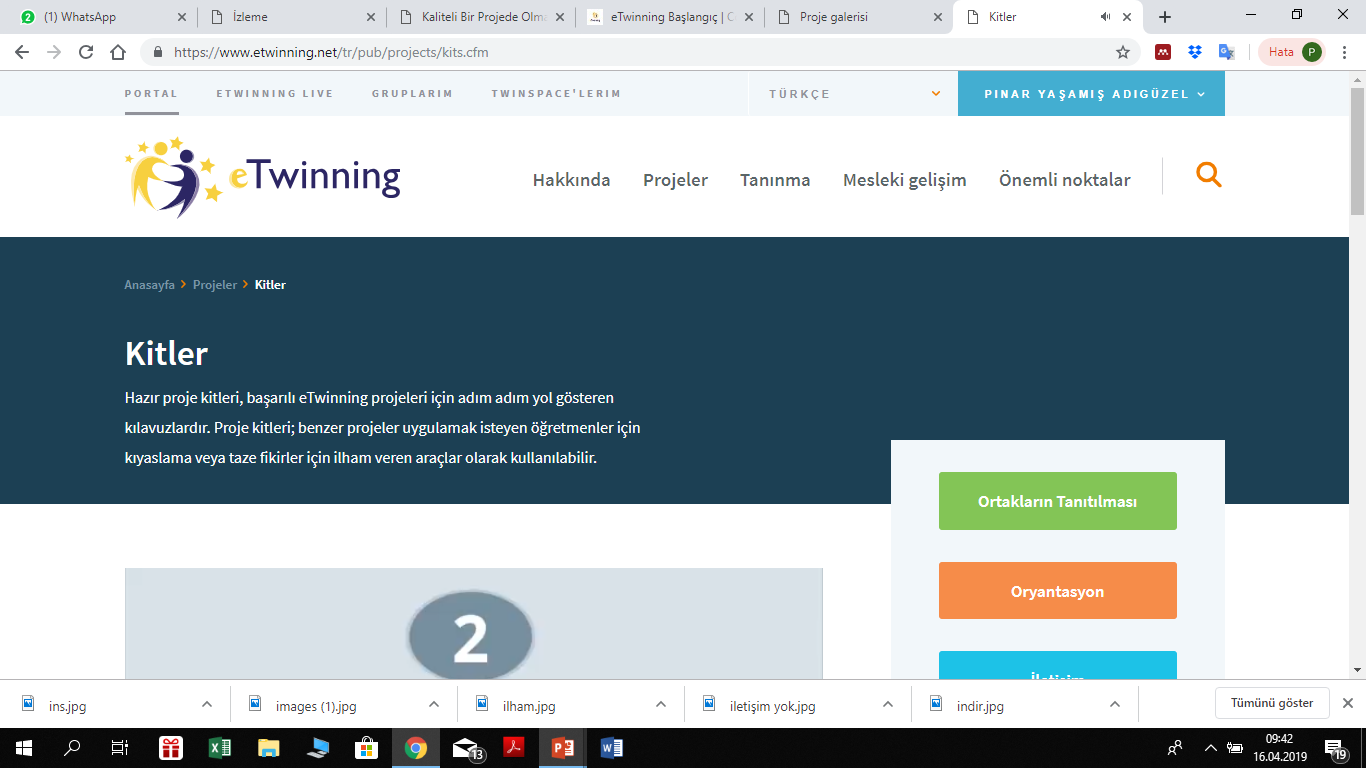 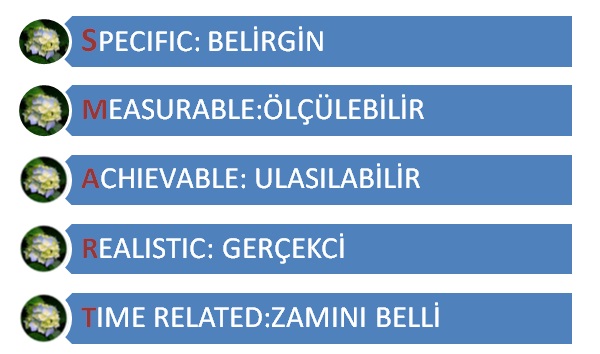 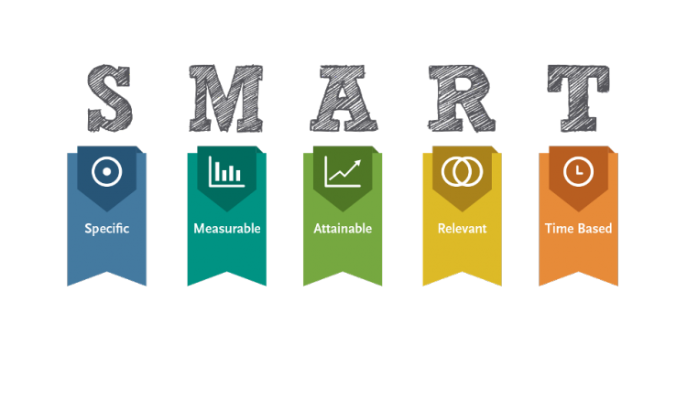 Specific- Belirgin: Projenin hedefi kesin ve net tanımlanmalıdır. Ne, nerede, ne zaman ve ne şekilde yapılacağı anlaşılır şekilde belirtilmelidir.

Measurable-Ölçülebilir: Projenin hedefi ve yararları ölçülebilir olmalıdır.

Achievable- Ulaşılabilir: Hedefi gerçekleştirmek mümkün olmalıdır.

Realistic-Gerçekçi: Gerçekçi bir plan üzerine kurulmalıdır.

Time Related- Zamanı Belli: Belirli bir zaman sınırlaması konularak hangi zaman diliminde neyin başarılabilmiş olması gerektiği belirlenmelidir.
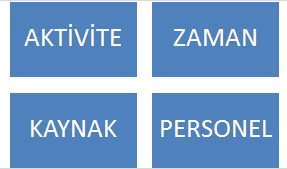 PLANLAMA SÜRECİ
Proje, belirli bir amaca ulaşmak için dikkatlice planlanan ve tasarlanan, bireysel veya toplu girişimdir.

 Bu süreçte ise projenin süresine ve nasıl ilerleyeceğine, bütçenin nasıl kullanılacağına ve kimin ne iş yapacağına karar verilir.

Fikirden gerçek uygulamaya geçiş yöntemidir.

Süreç içerisinde çeşitli aşamaları yapılandırarak düşünceden eyleme geçilmesini sağlayan bir yöntemdir
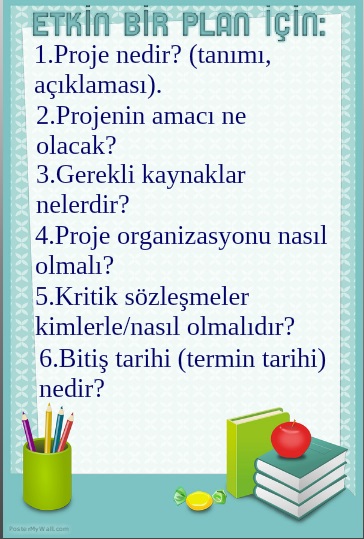 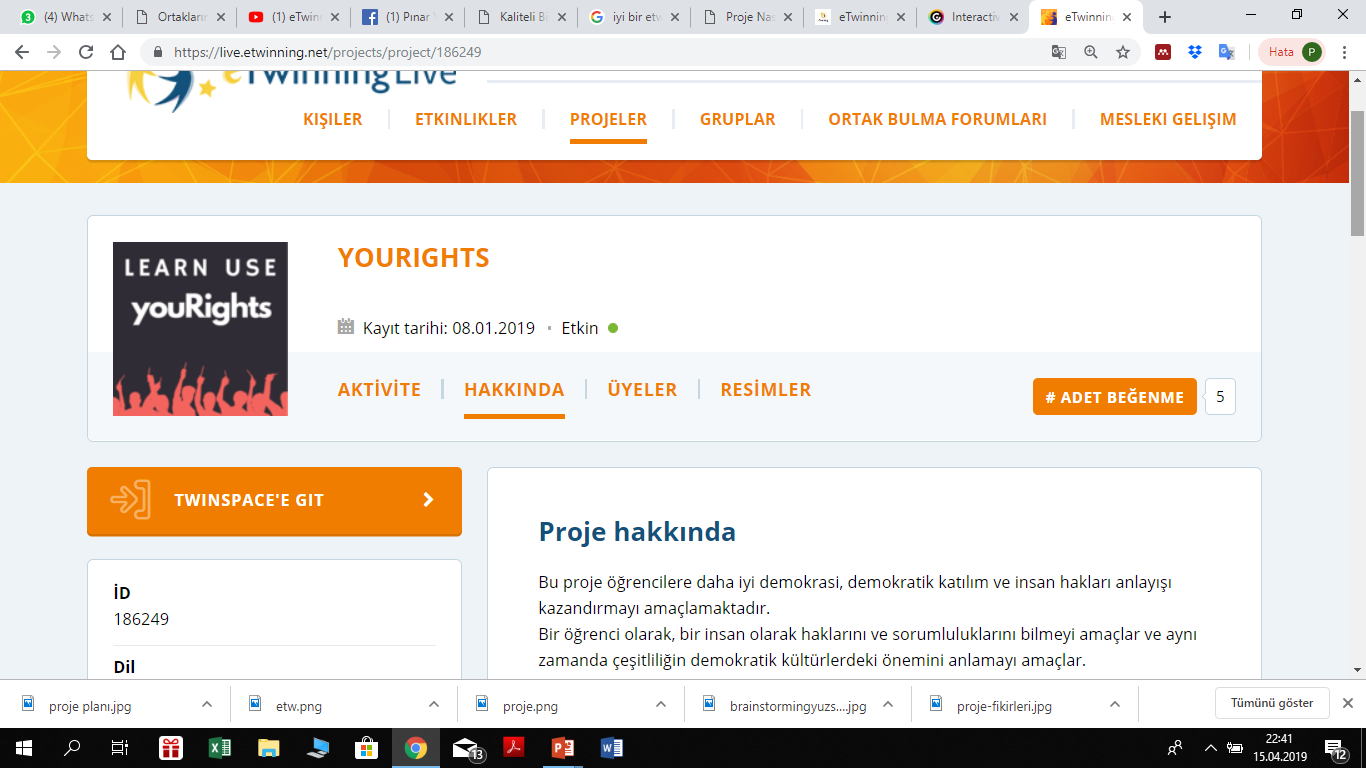 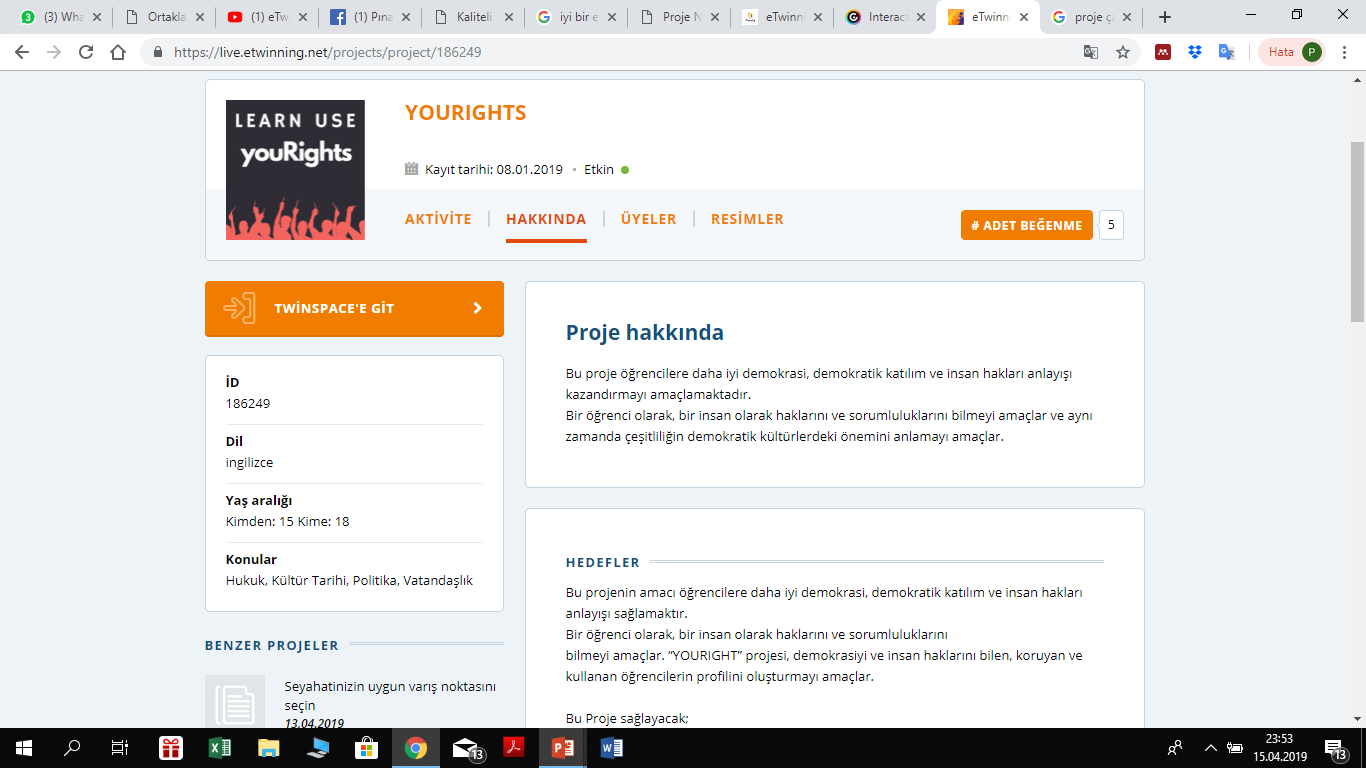 PROJE ÇALIŞMA SÜRECİ & SONUÇLAR
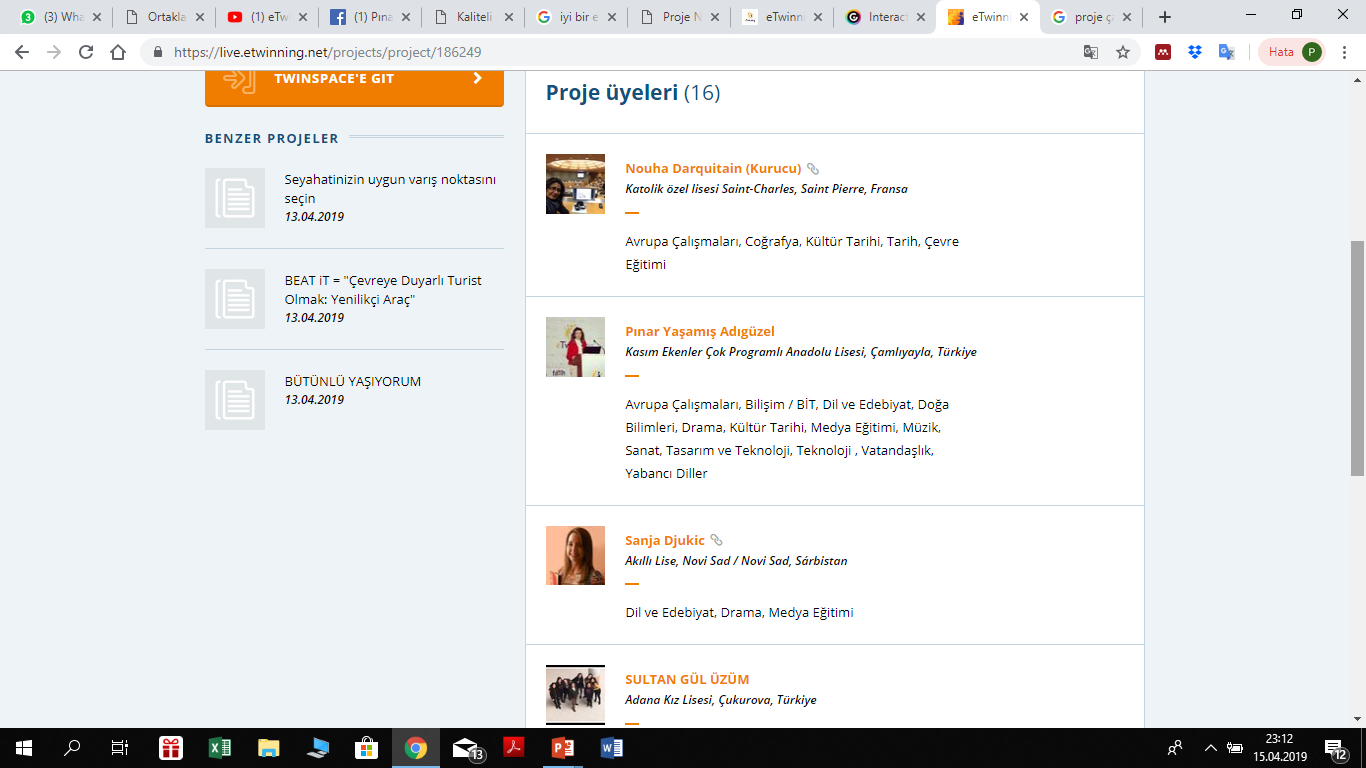 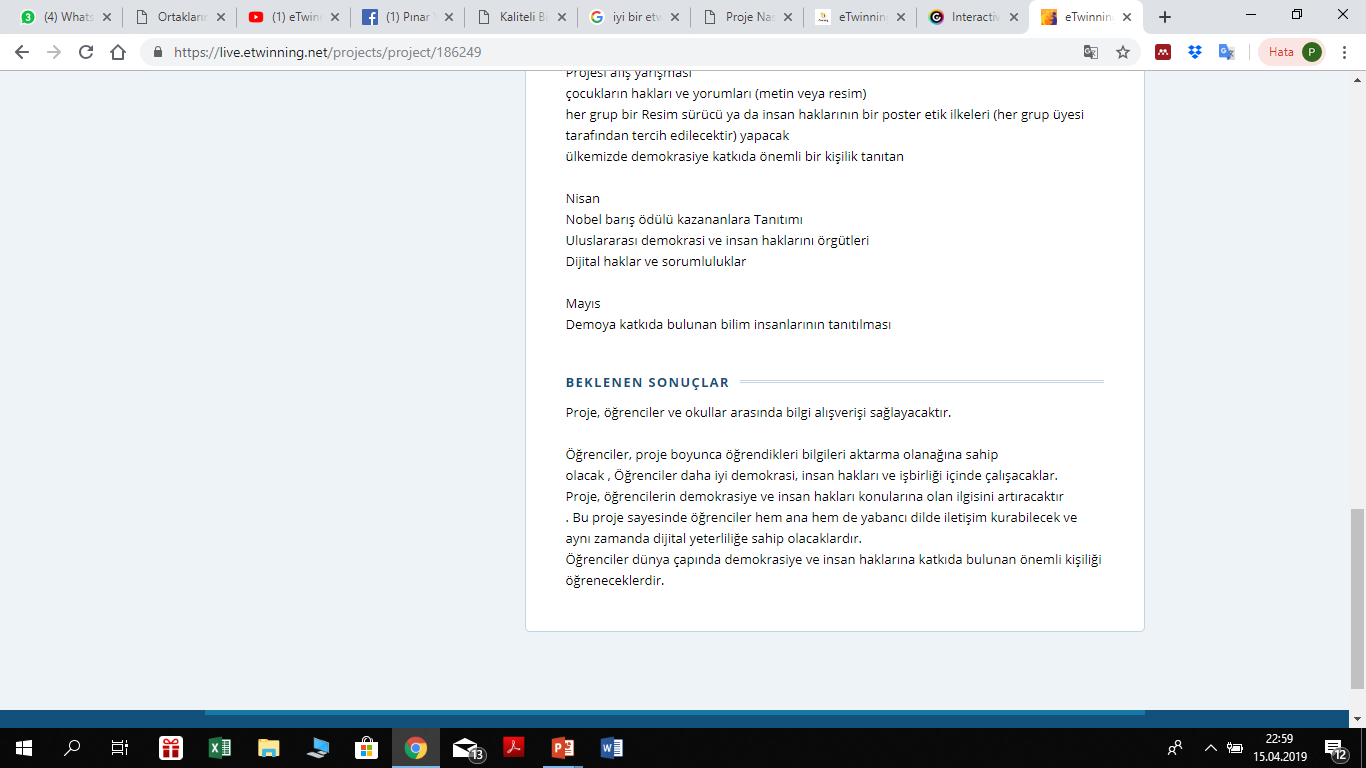 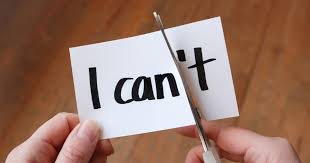 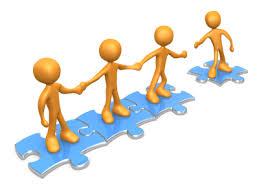 RİSKLER!
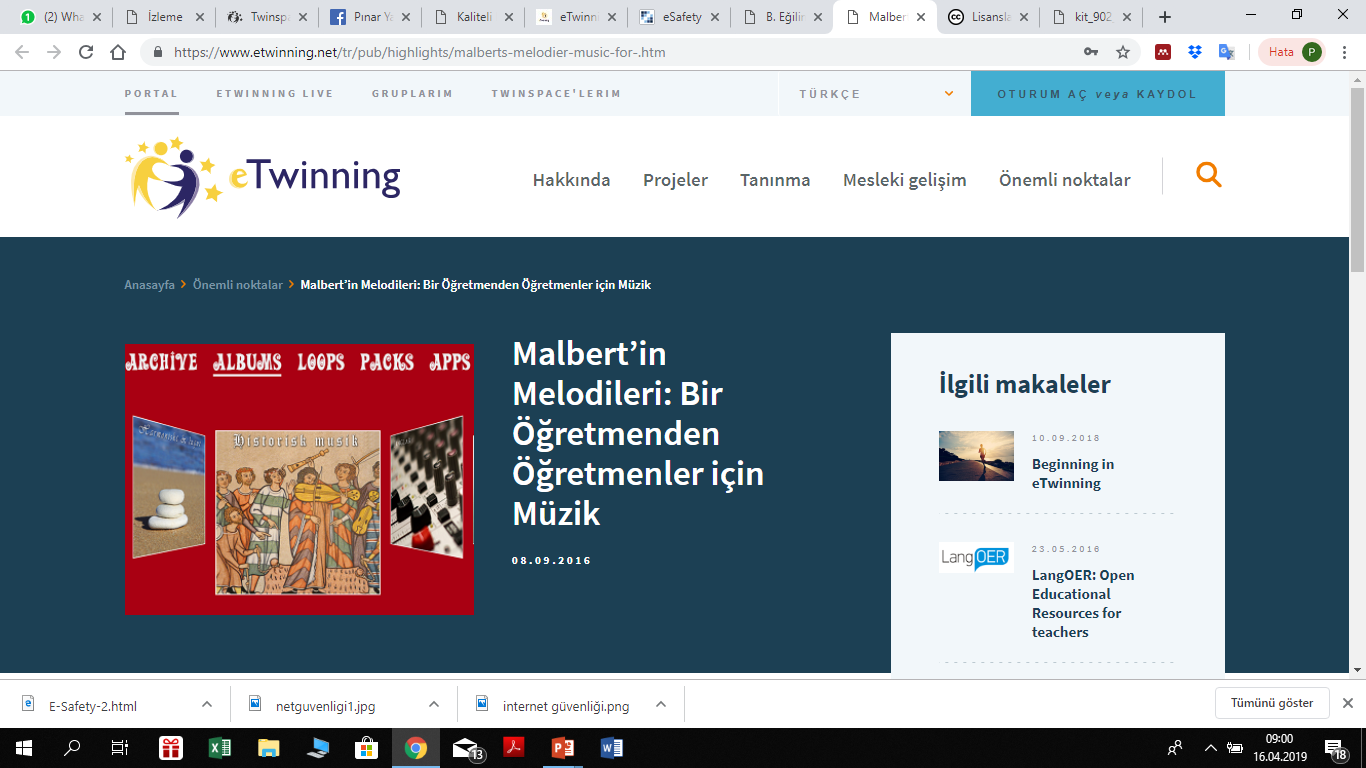 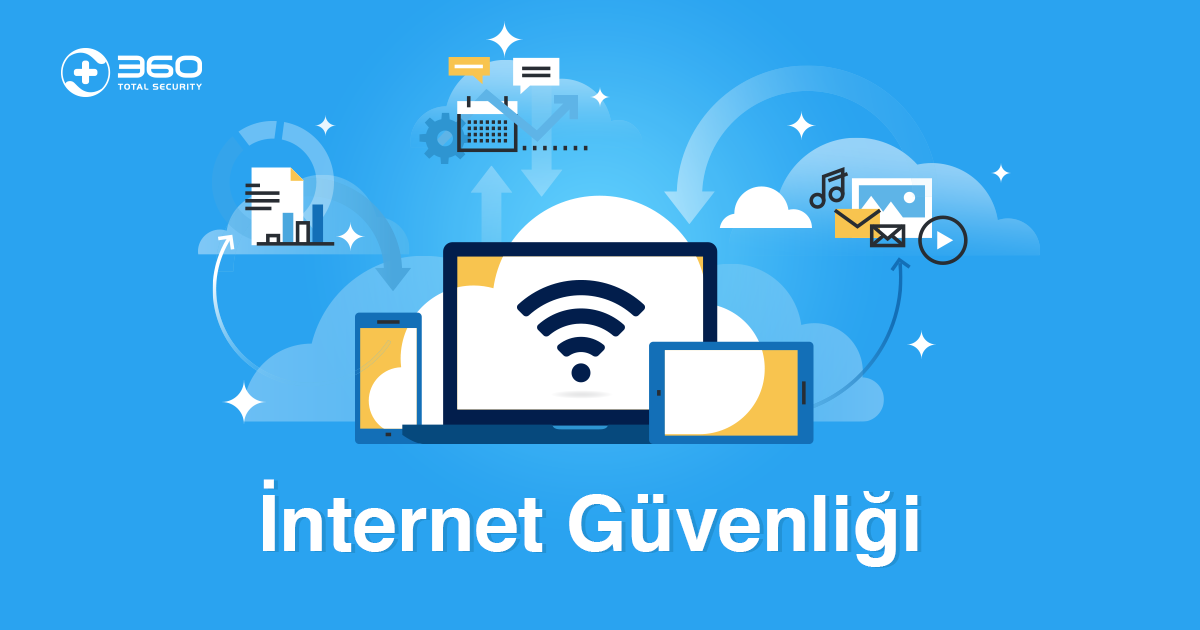 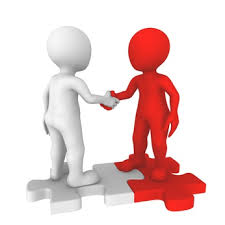 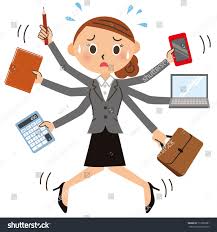 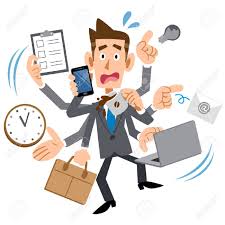 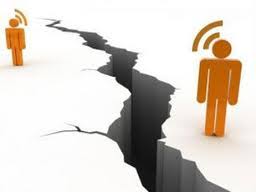 TÜRKİYE- FRANSA-ROMANYA-İTALYA-SIRBİSTAN-
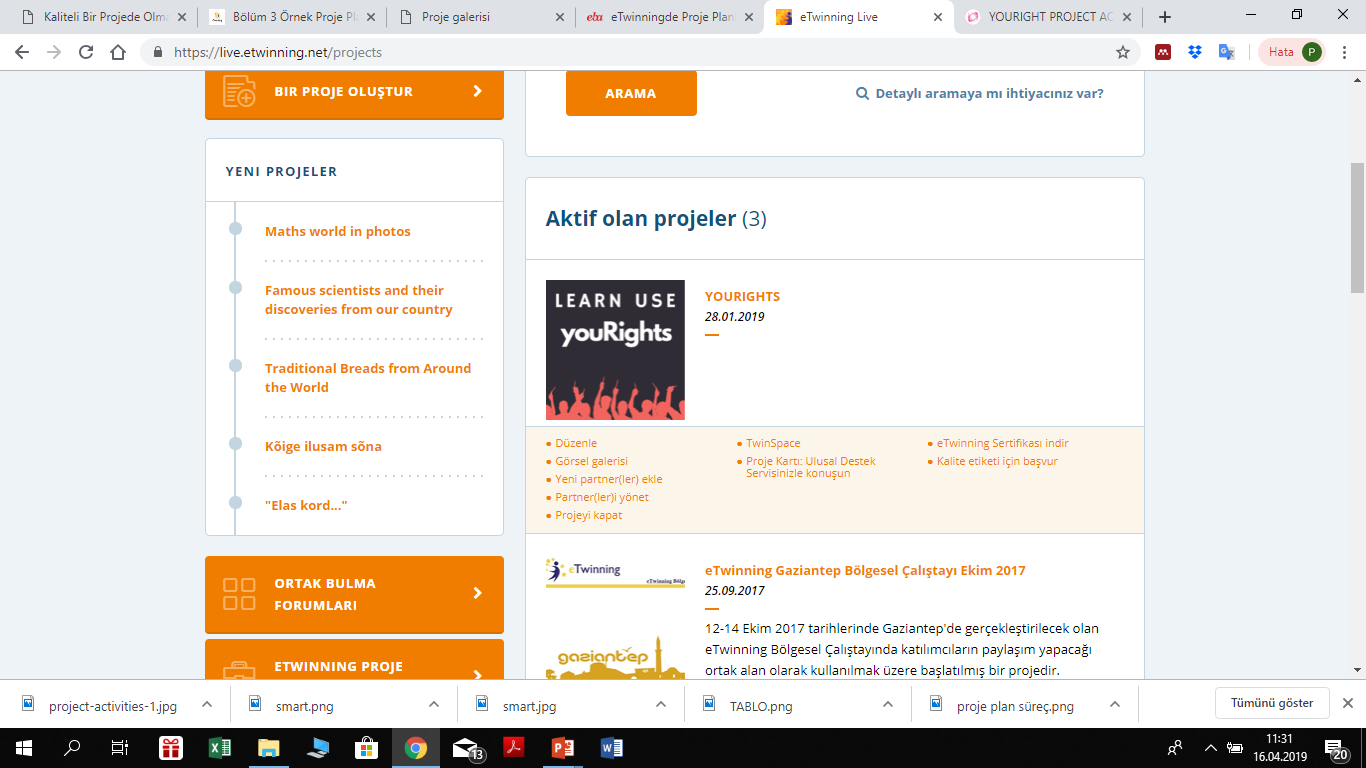 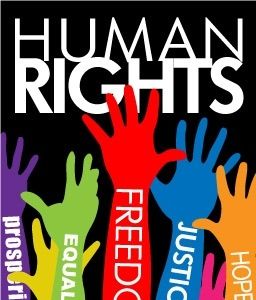 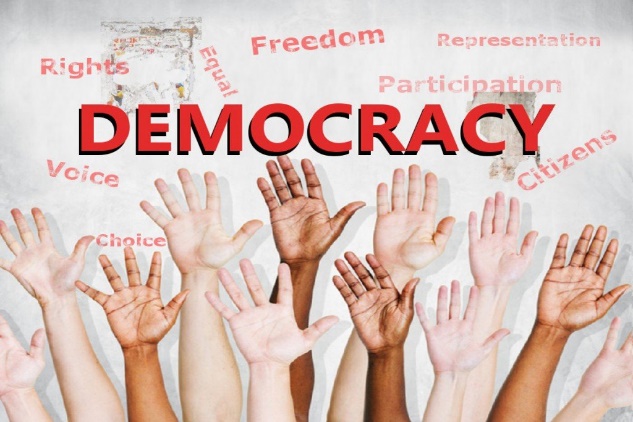 YOURIGHTS (HAKLARINIZ) PROJESİ PLANI  OCAK _HAZİRAN & SAYFALARhttps://www.mindmeister.com/1207587529/youright-project-activity-plan?fullscreen=1
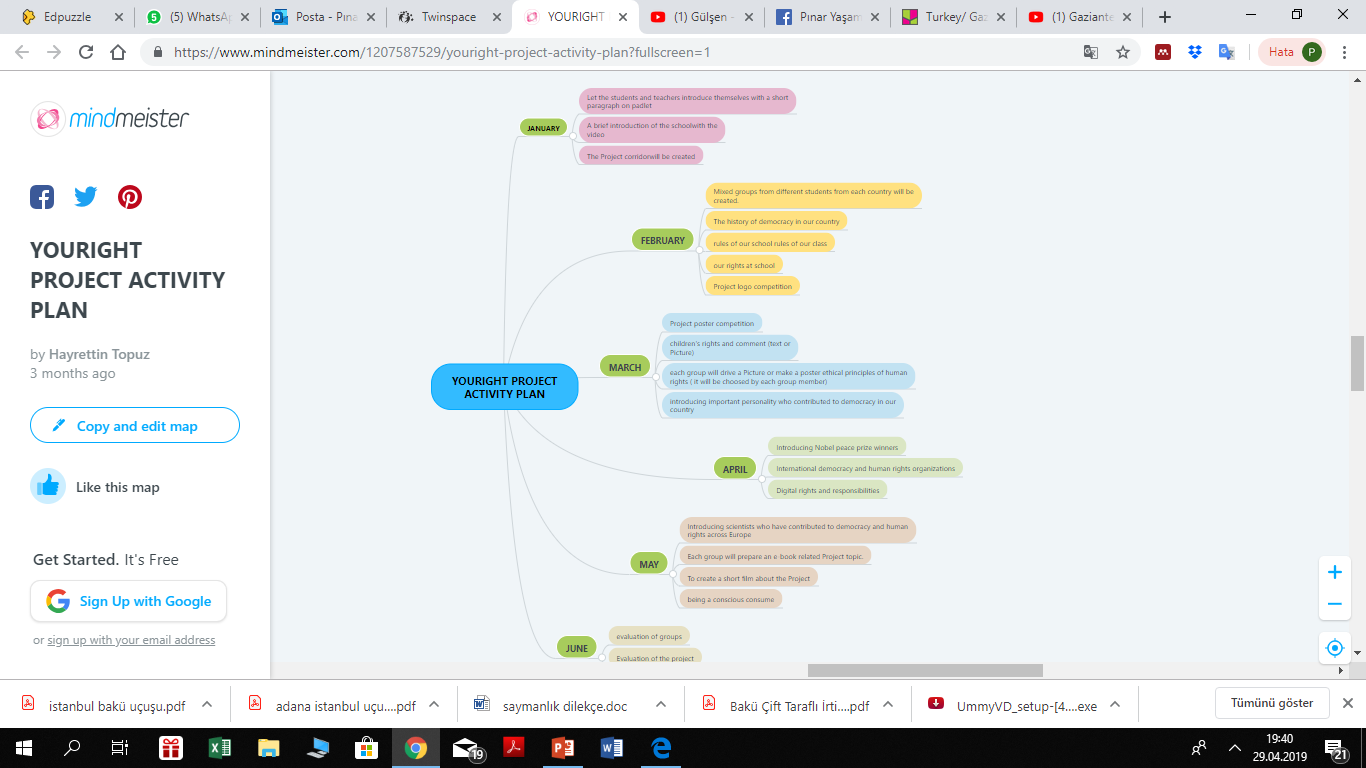 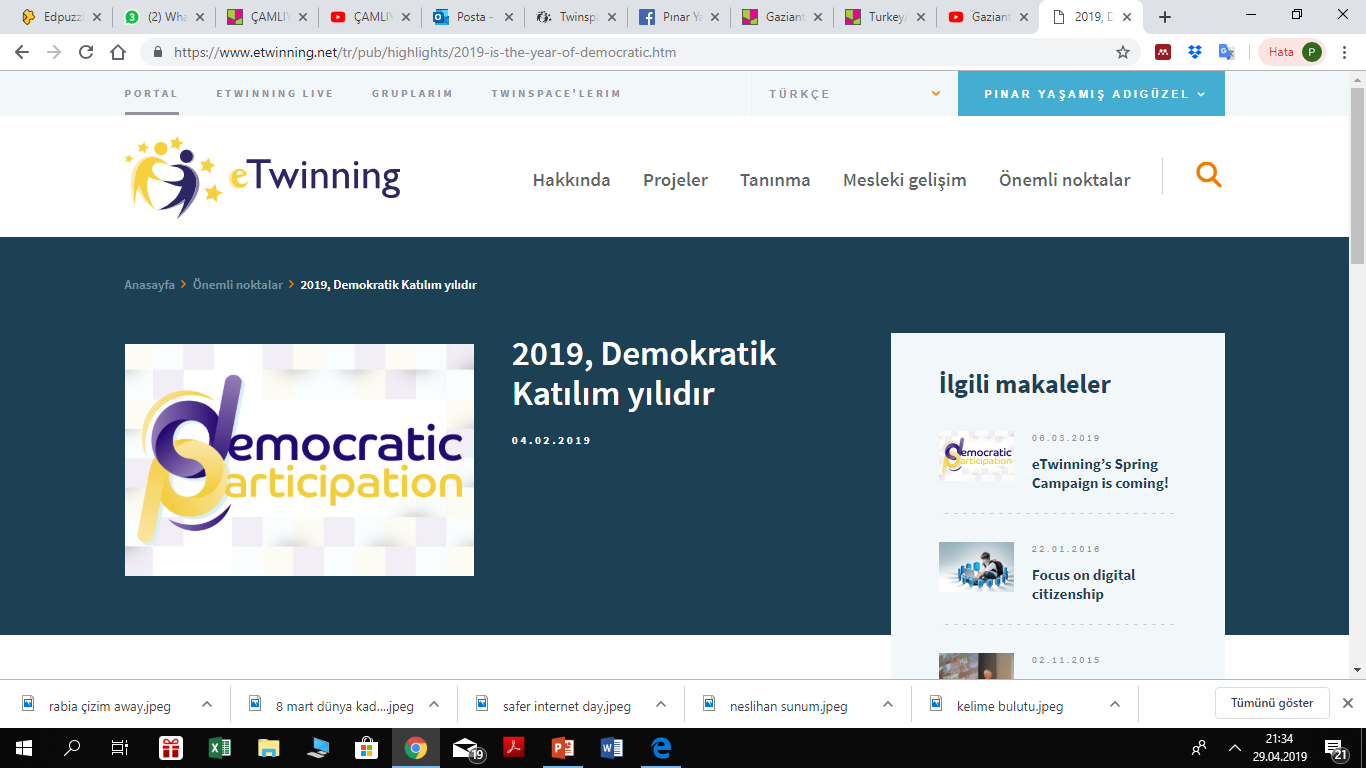 2019 eTWINNING DEMOKRATİK KATILIM YILI & OY HAKKIhttps://www.etwinning.net/tr/pub/highlights/2019-is-the-year-of-democratic.htm
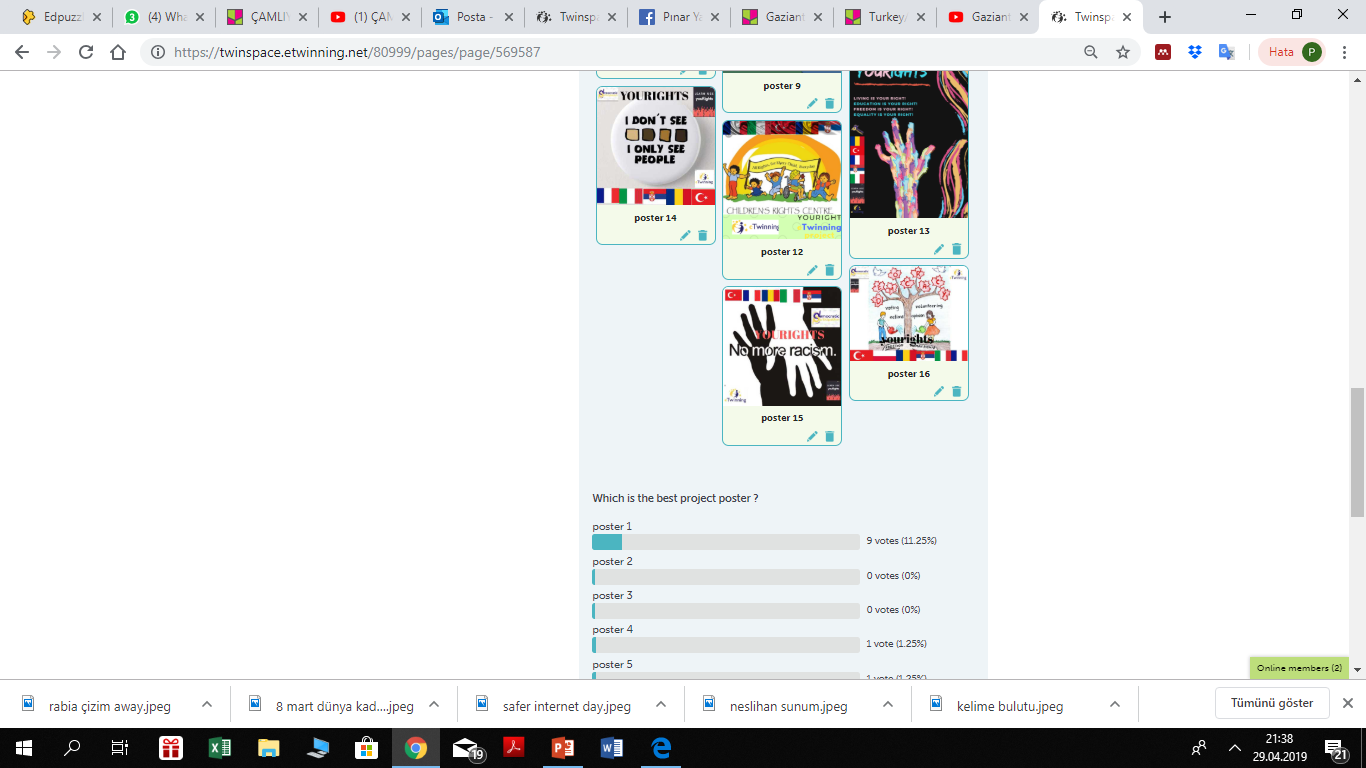 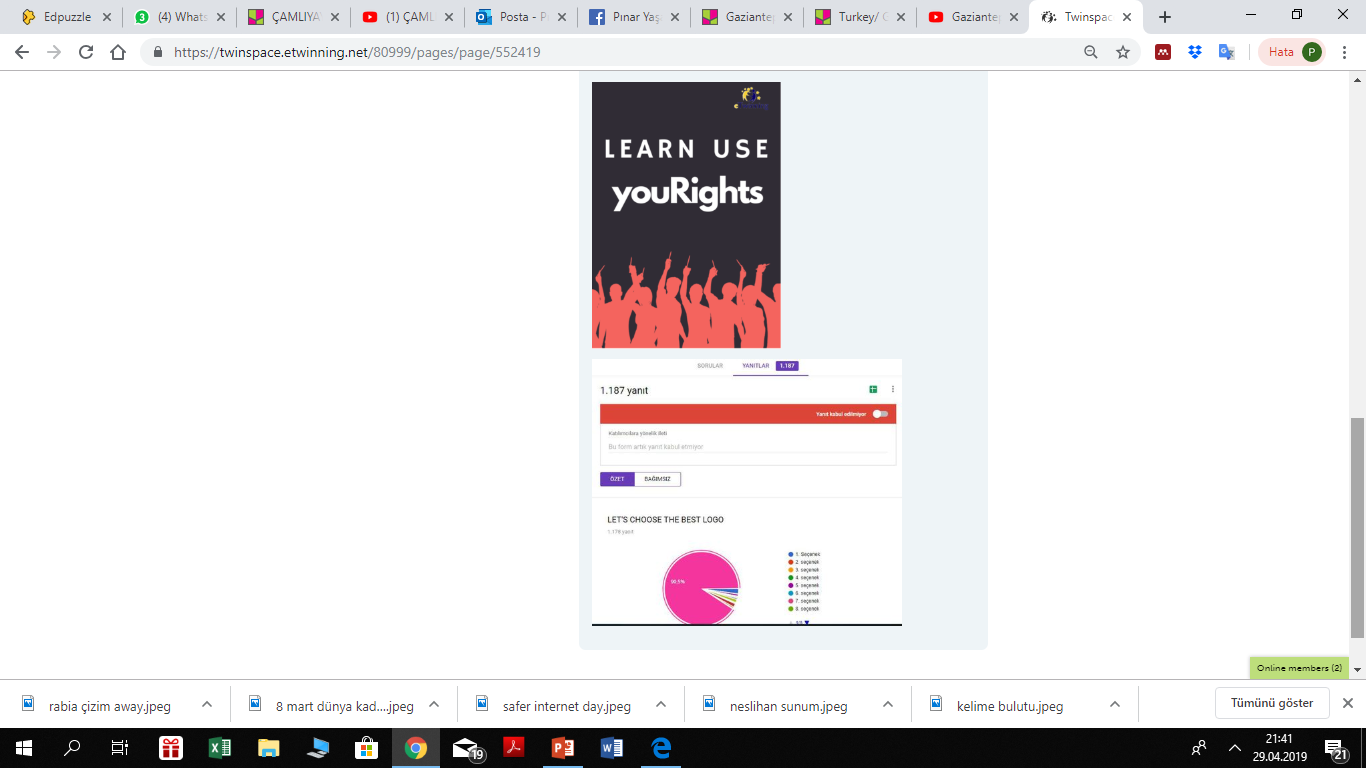 PROJE SAYFA DÜZENİ &ÖN BEKLENTİ ANKETİ & MENTİ Öğrenci TANITIM
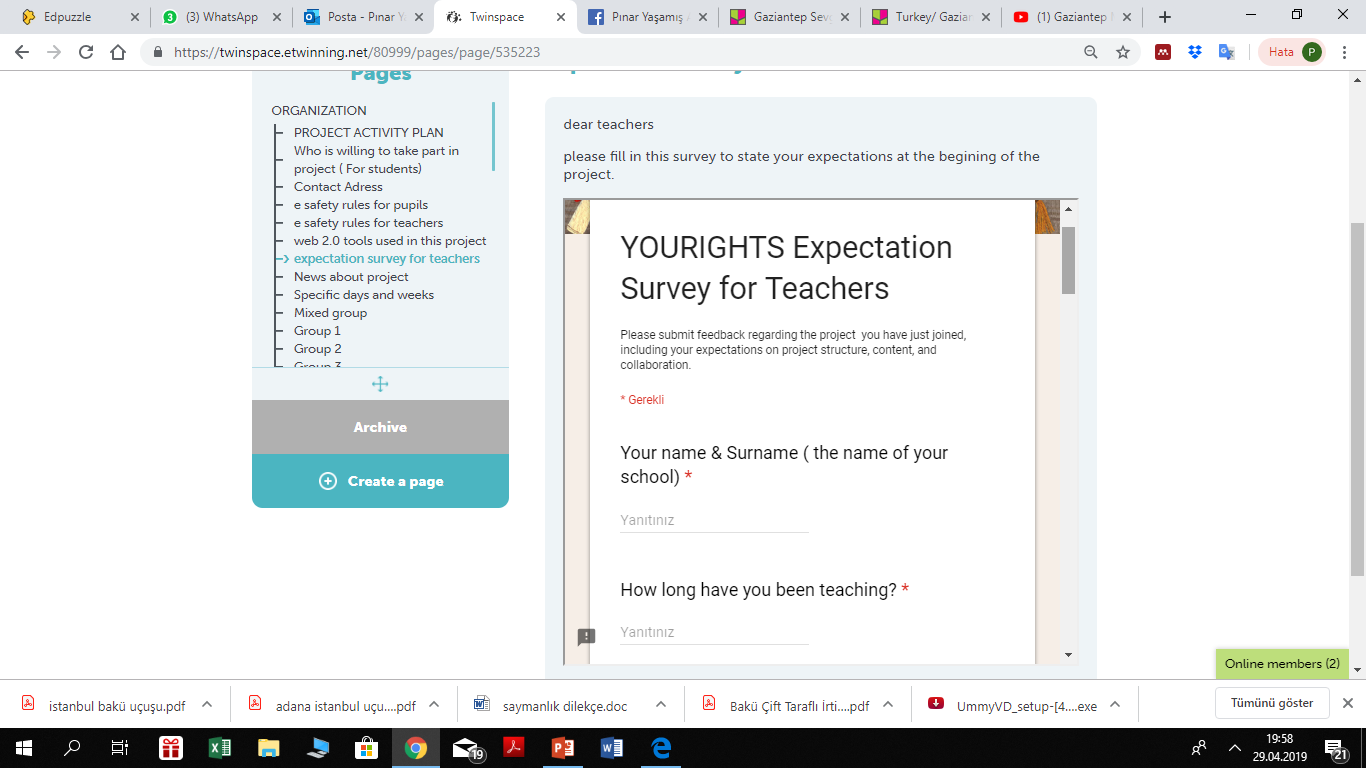 KARIŞIK ÜLKE GRUPLARI & WEB 2 ARAÇLARI
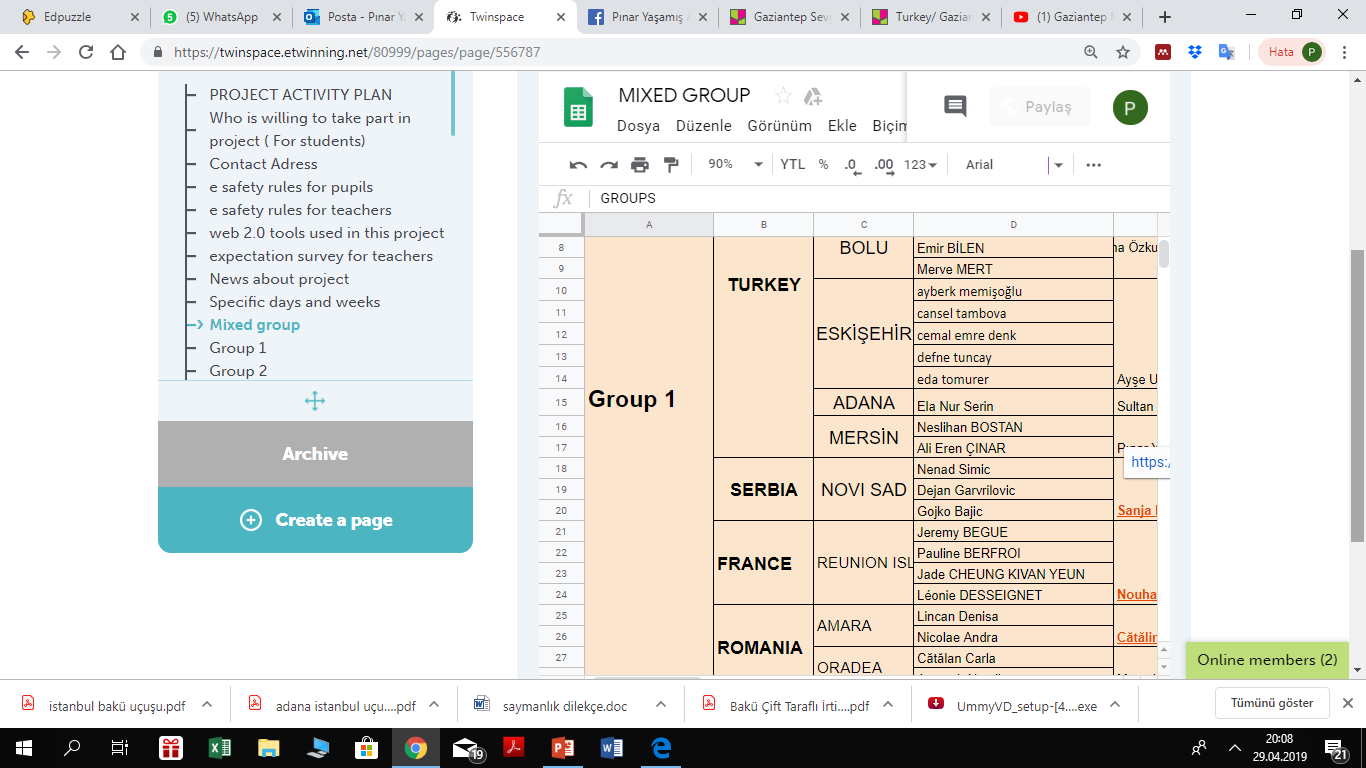 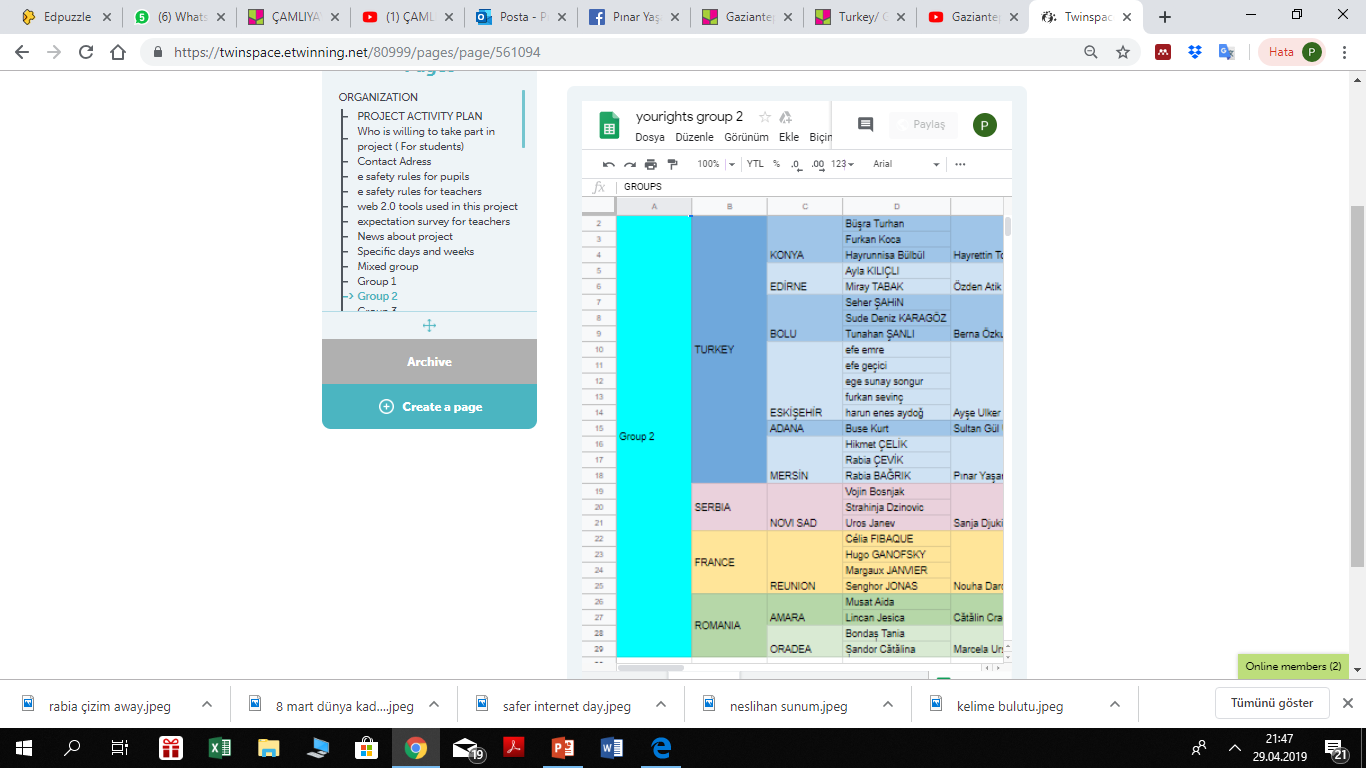 ZeeMaps Ortaklar Haritası & Görev Dağılımı
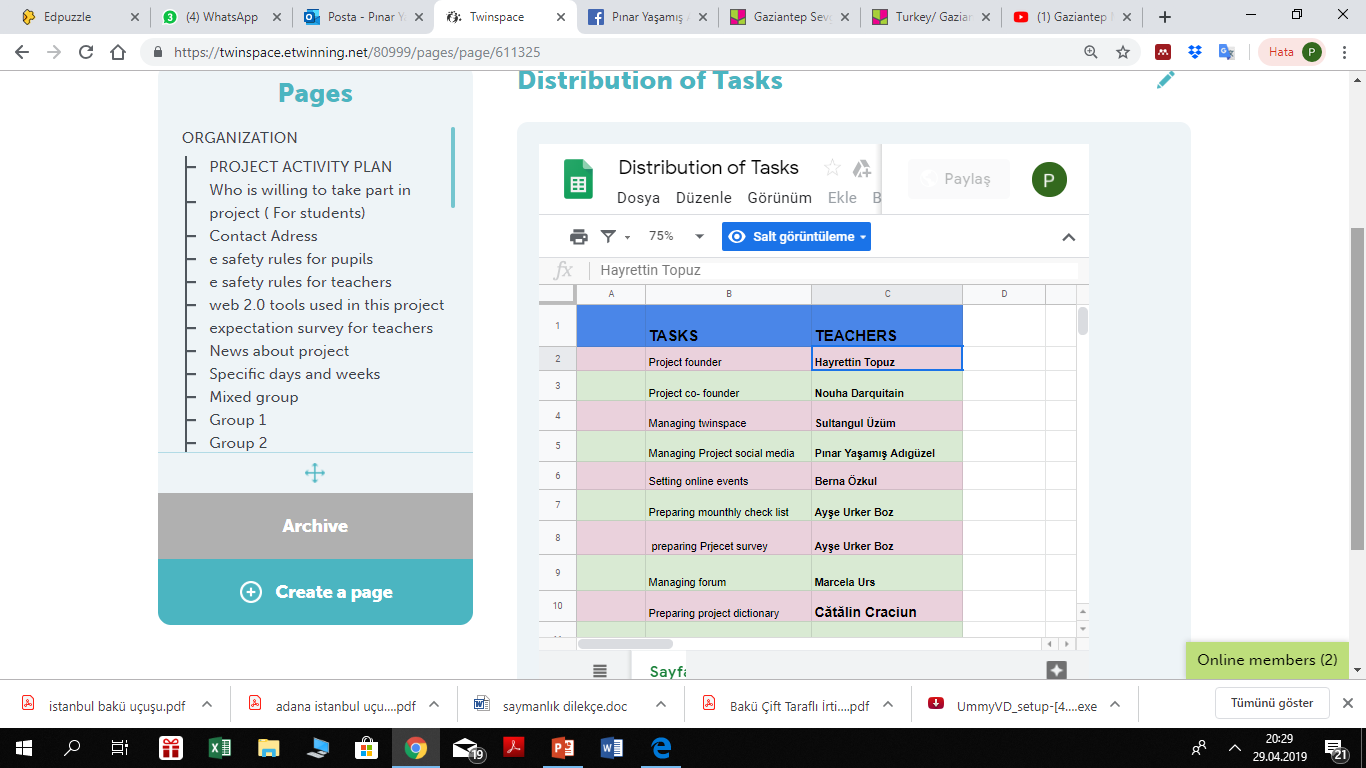 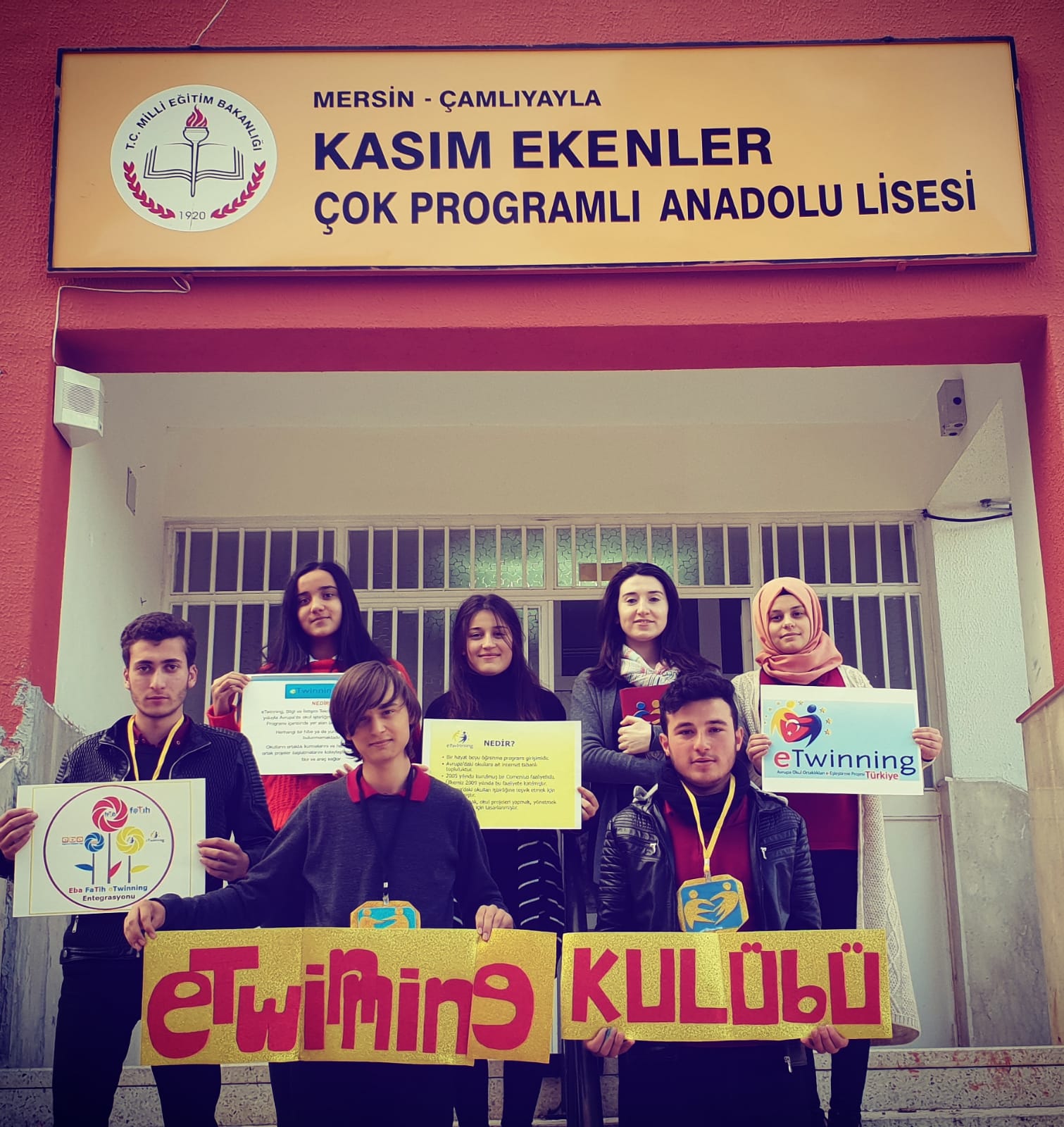 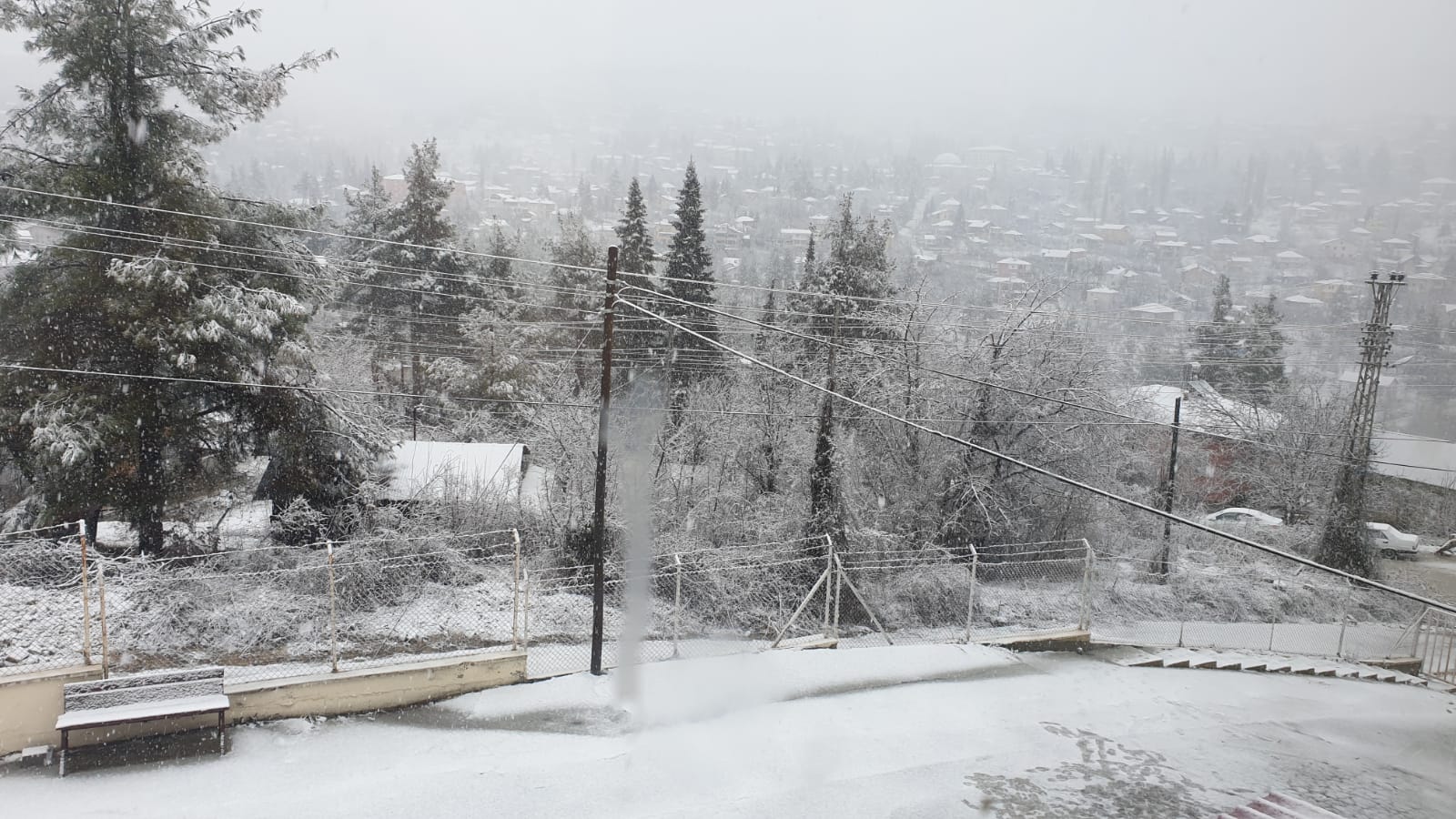 ,
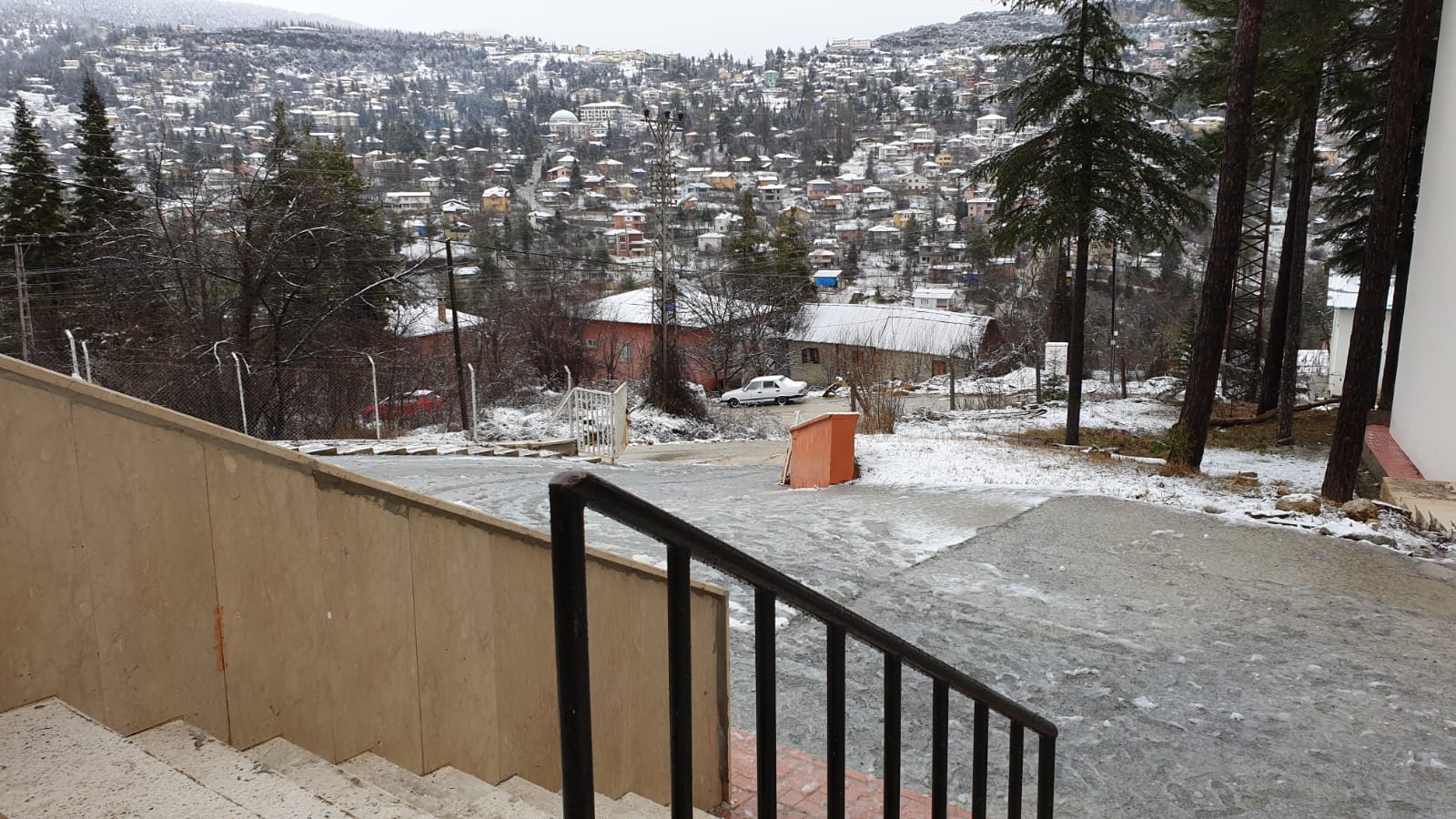 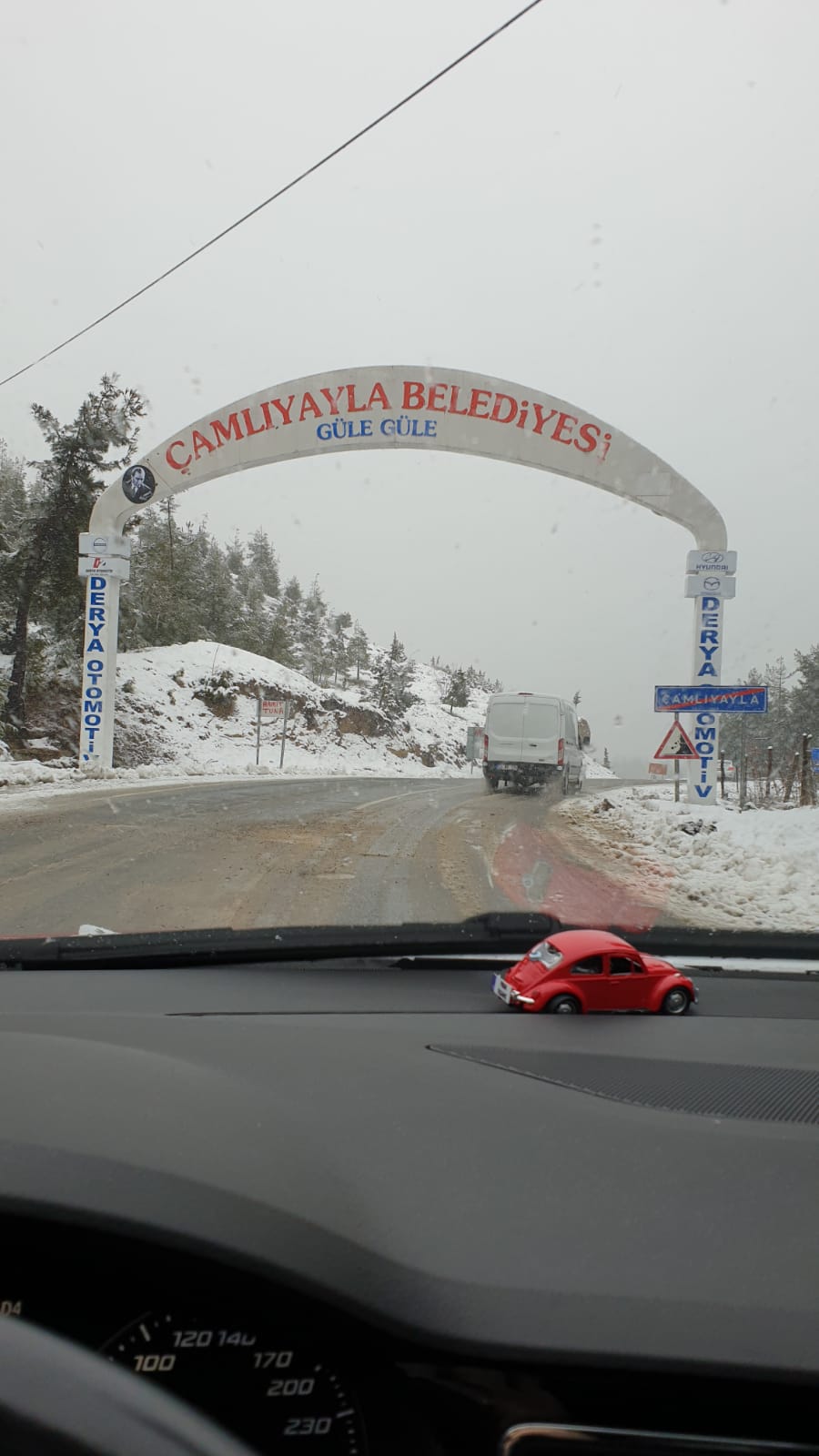 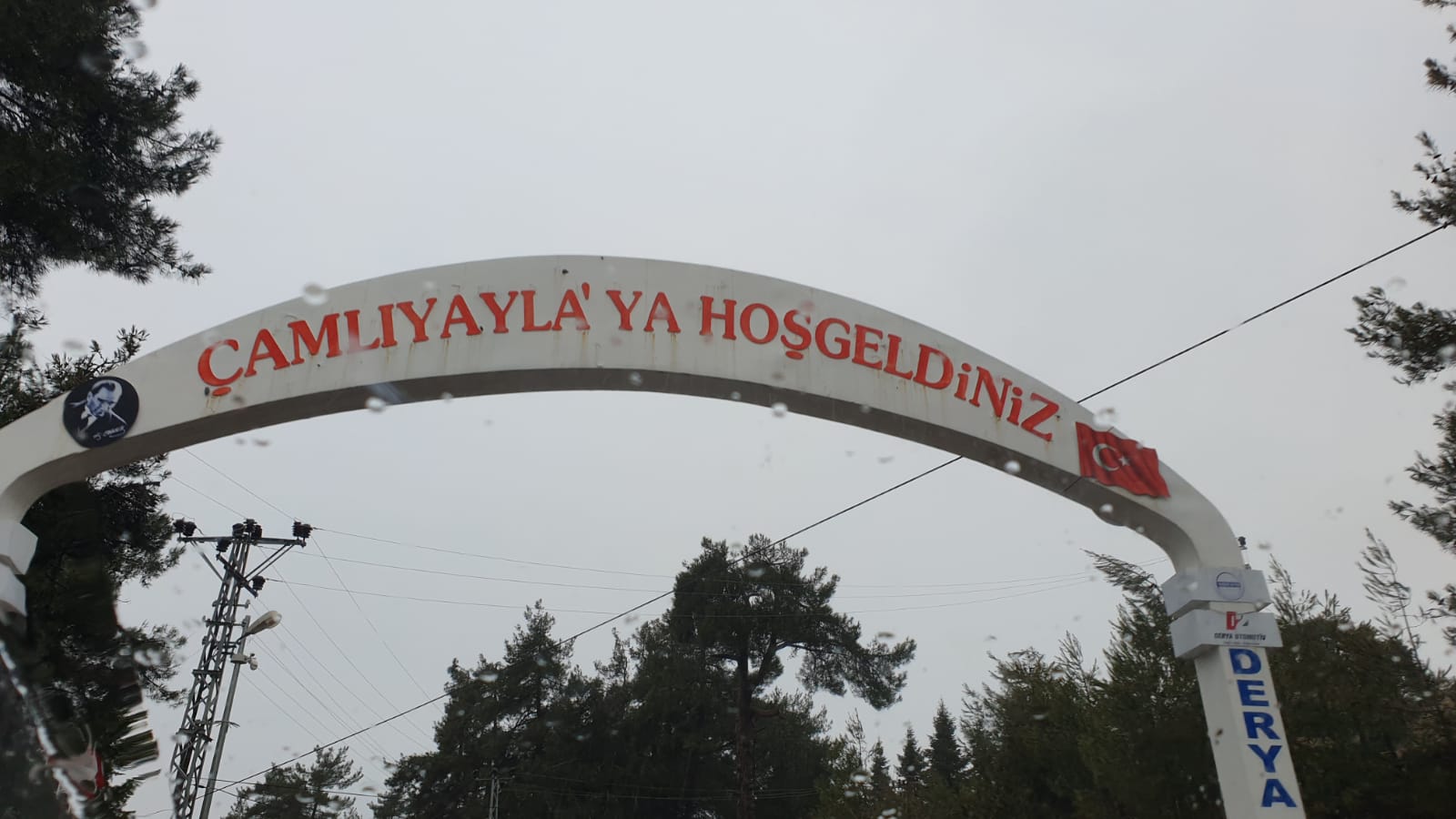 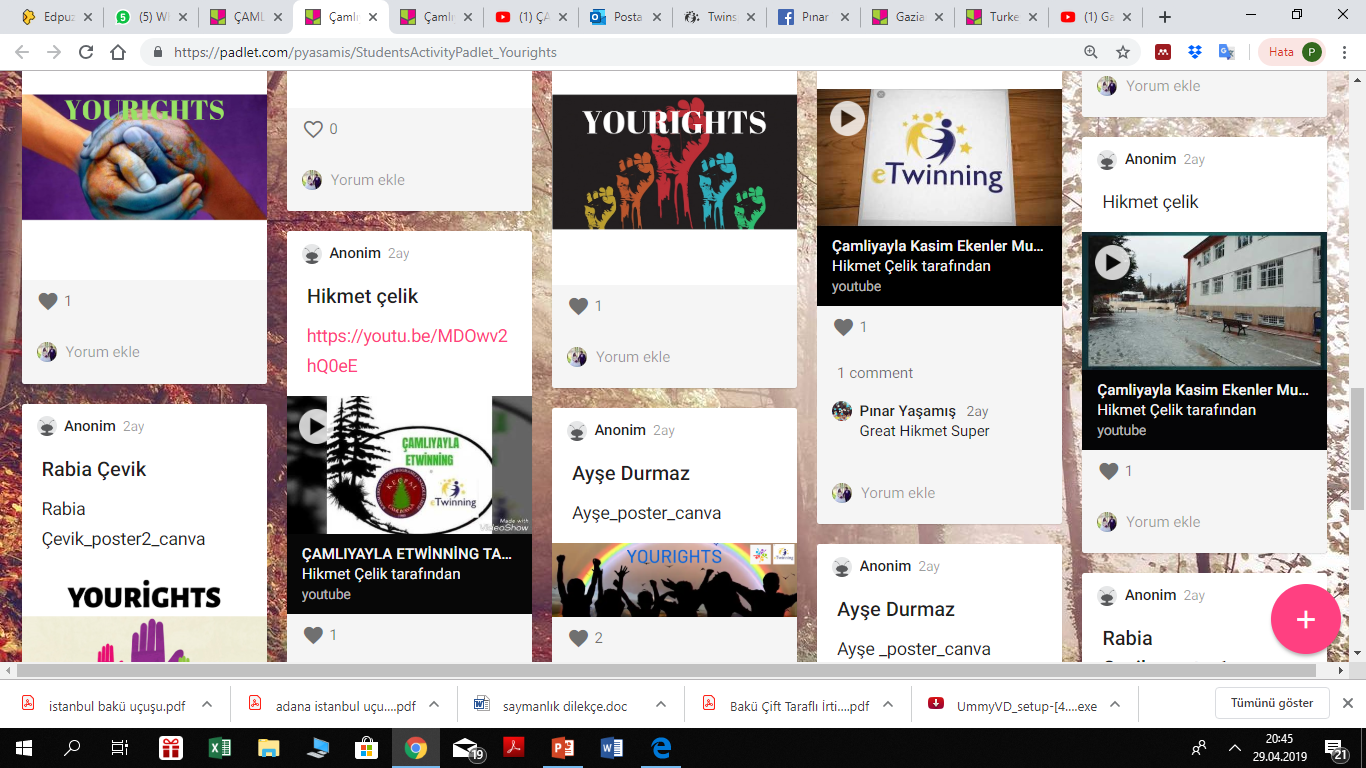 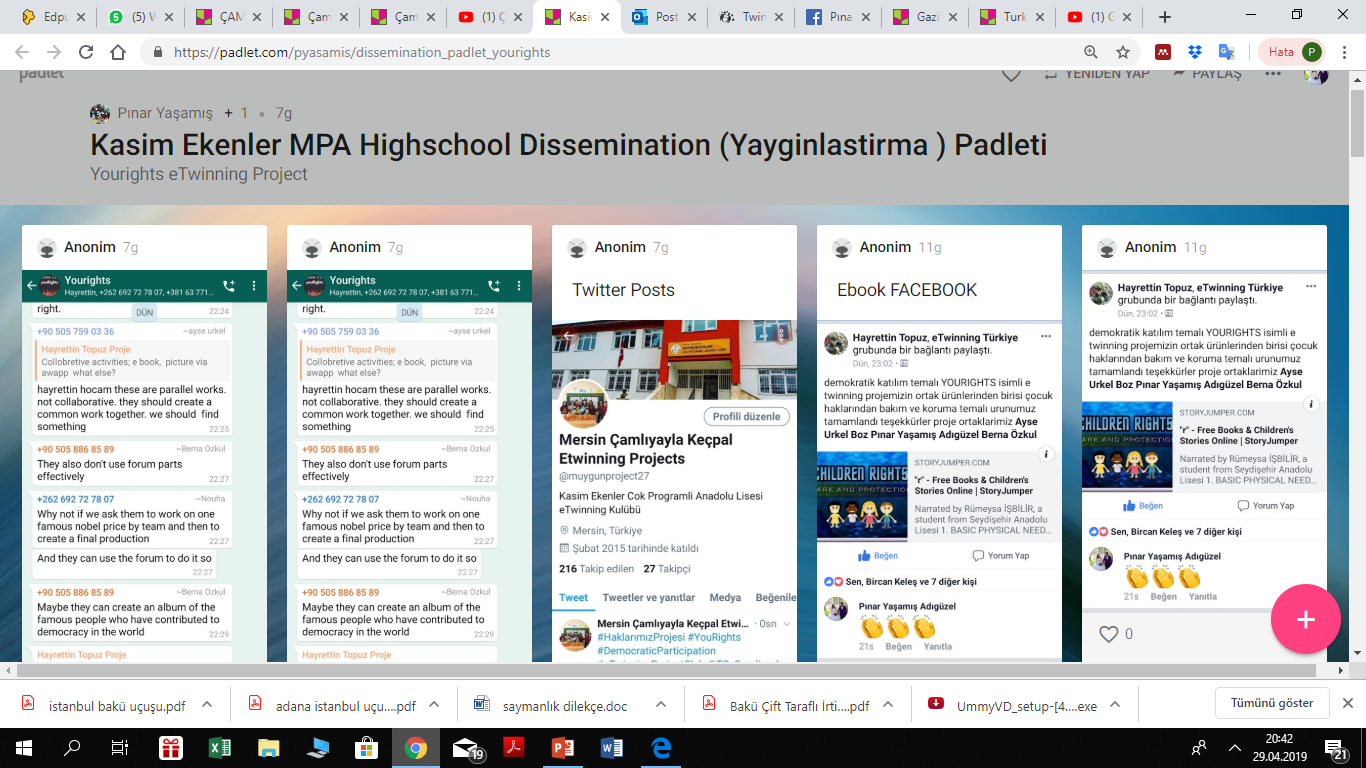 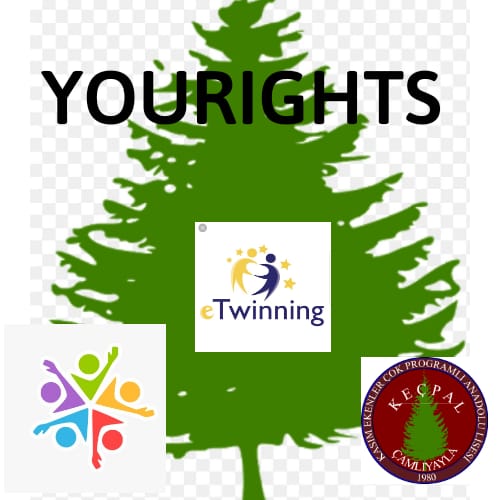 PROJE AKTİVİTELERİ & İŞBİRLİĞİ & İLETİŞİMSAYFALAR & FORUMhttps://padlet.com/pinaryasamis/camliyayla_etwinning_team_yourights
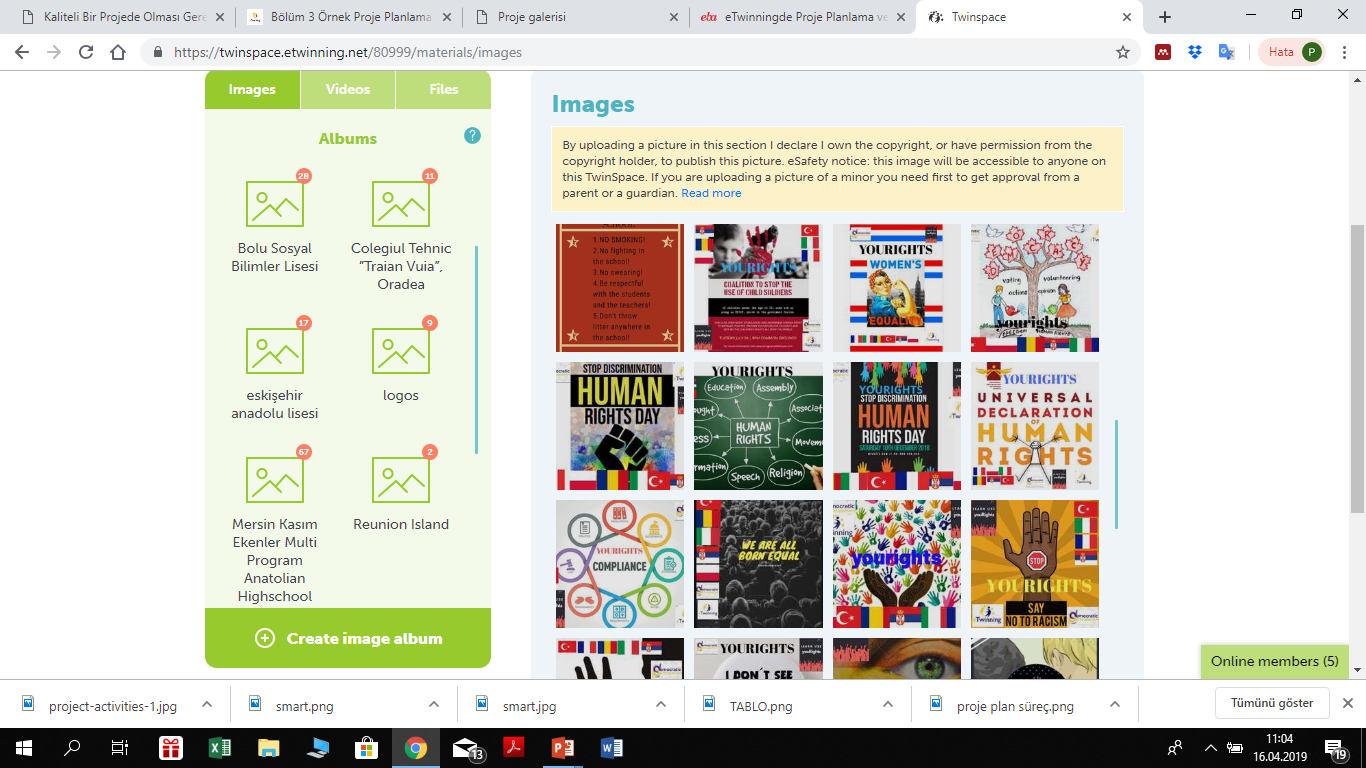 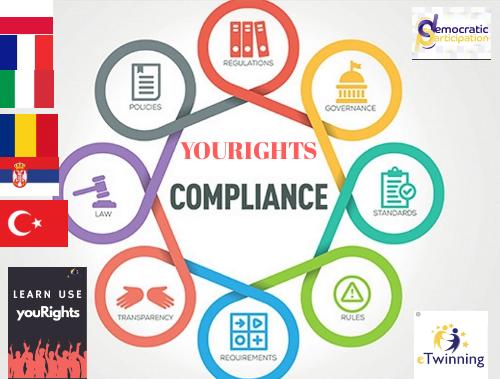 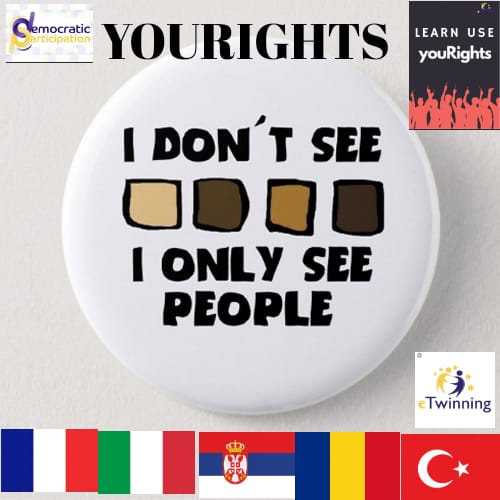 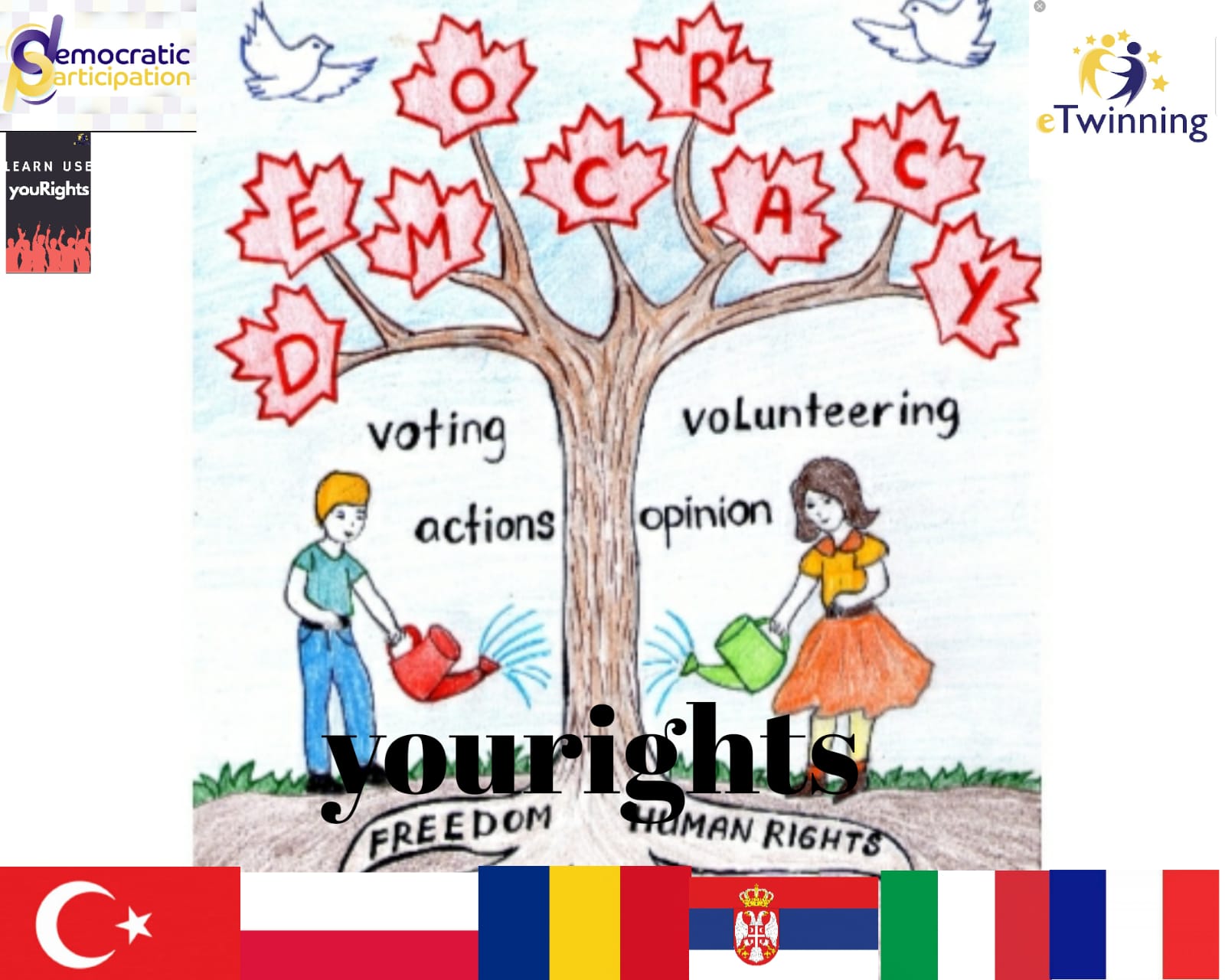 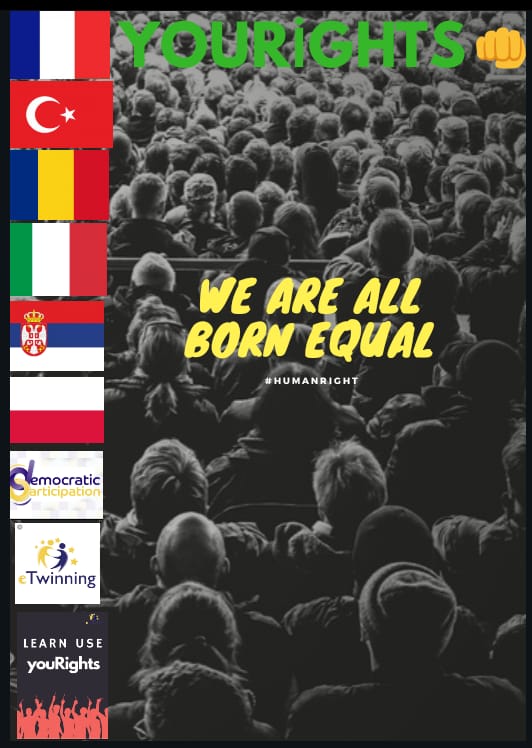 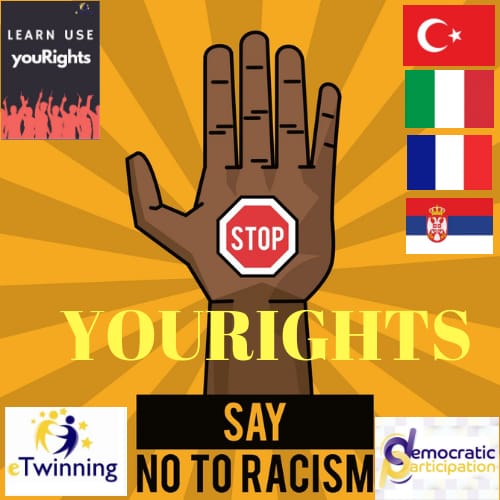 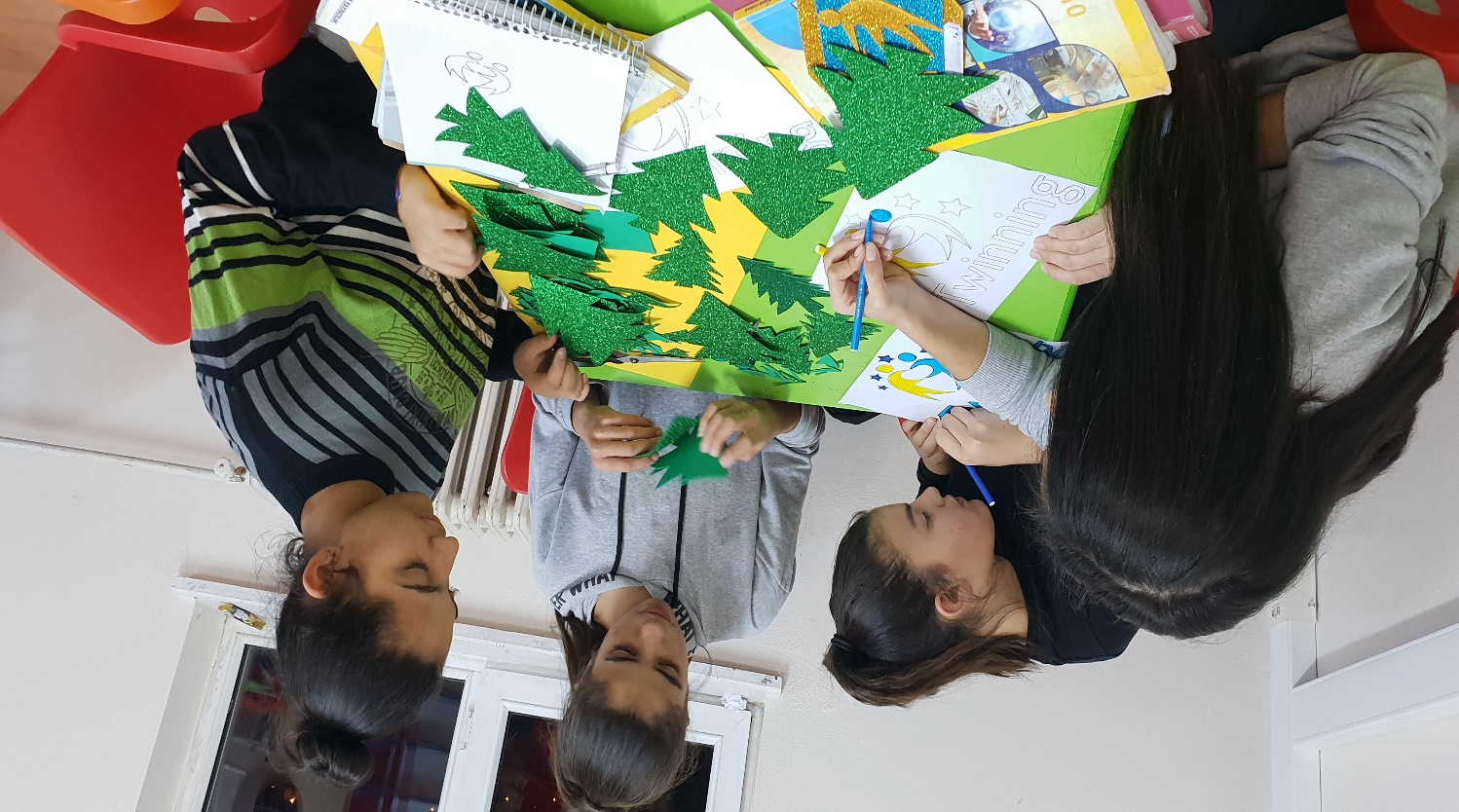 V
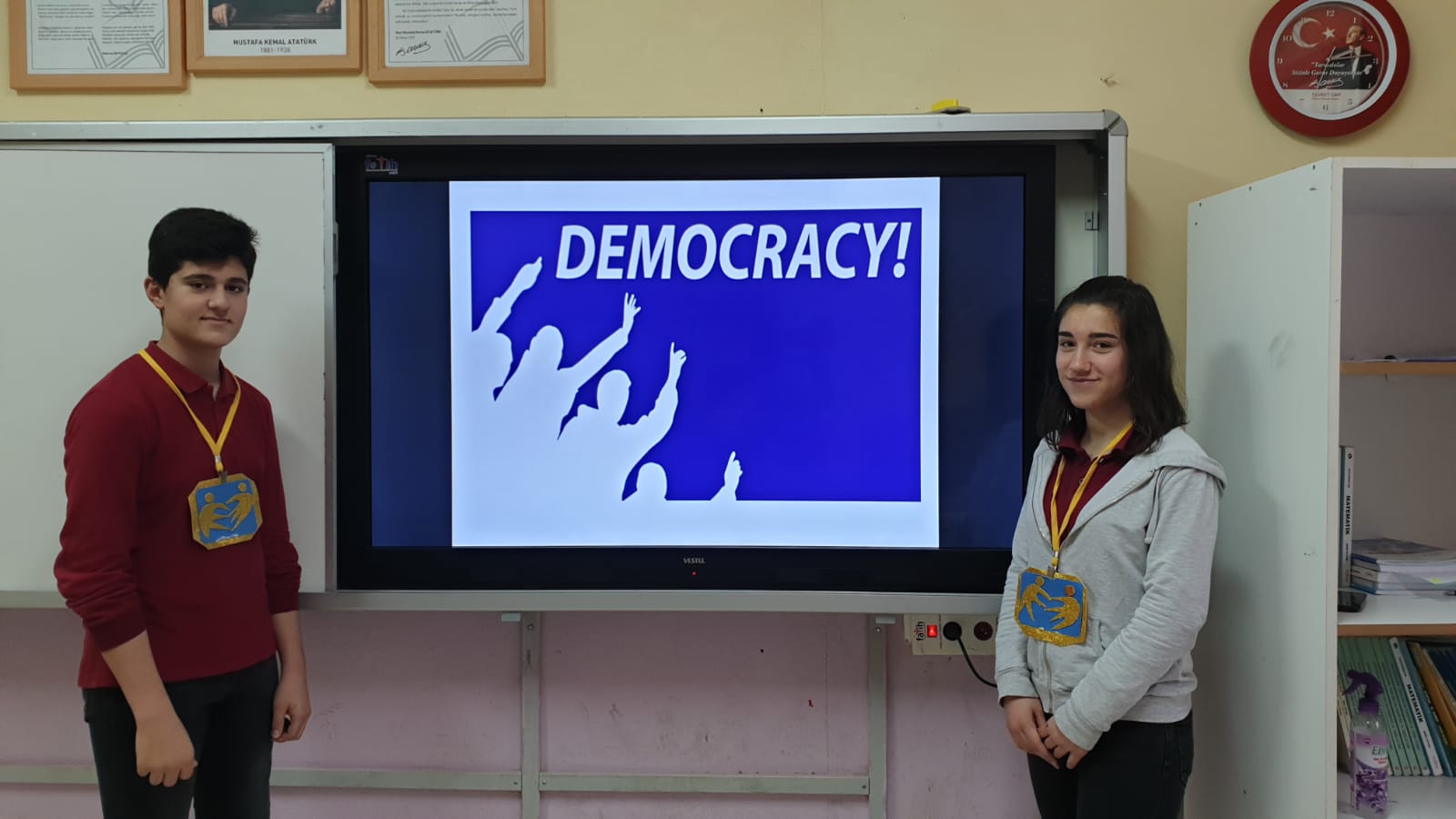 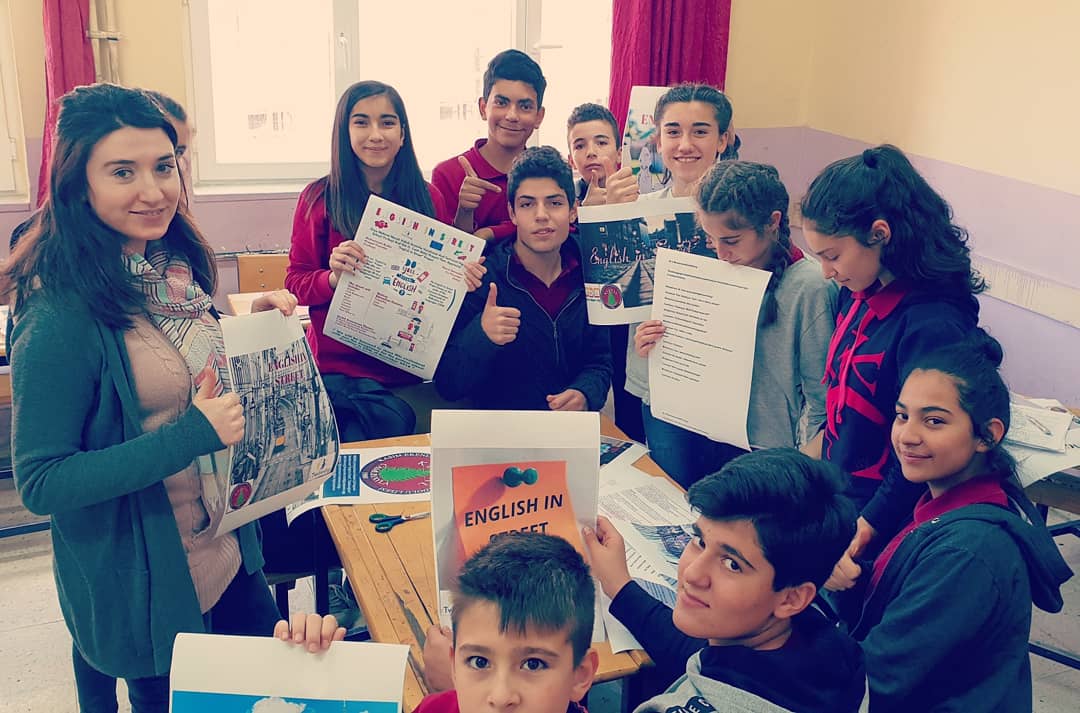 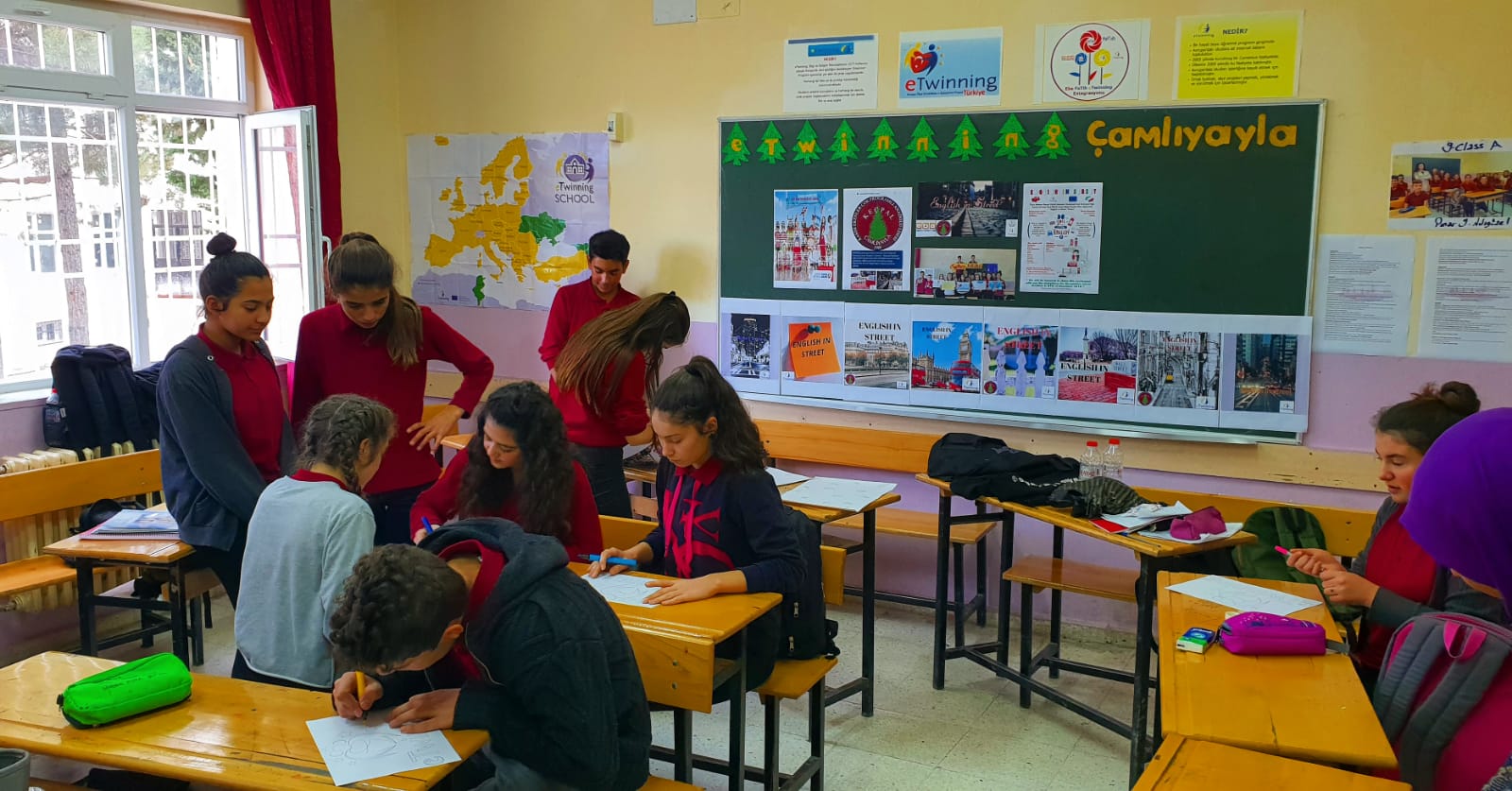 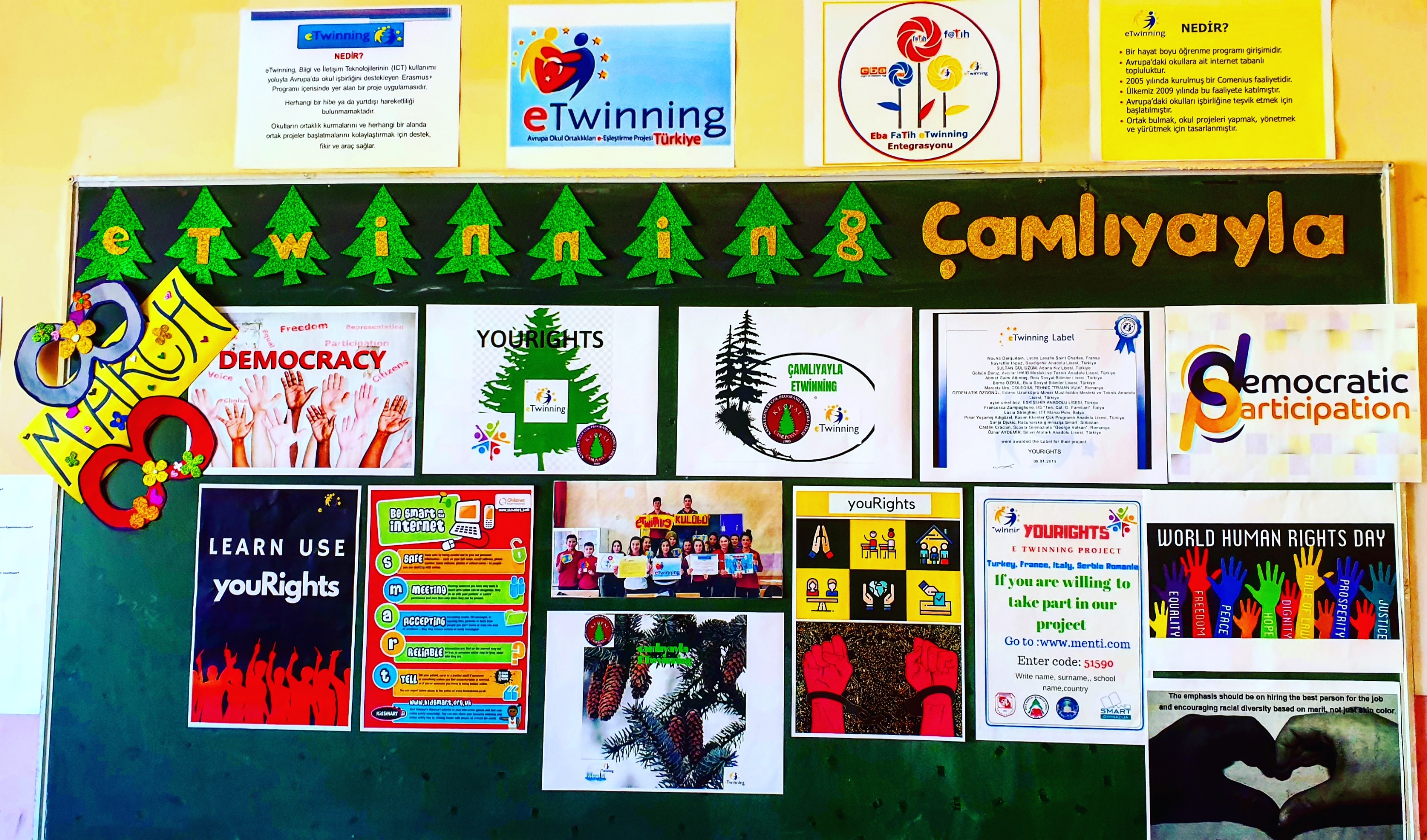 MERSİN ÇAMLIYAYLA KASIM EKENLER ÇPAL eTwinning Kulübü
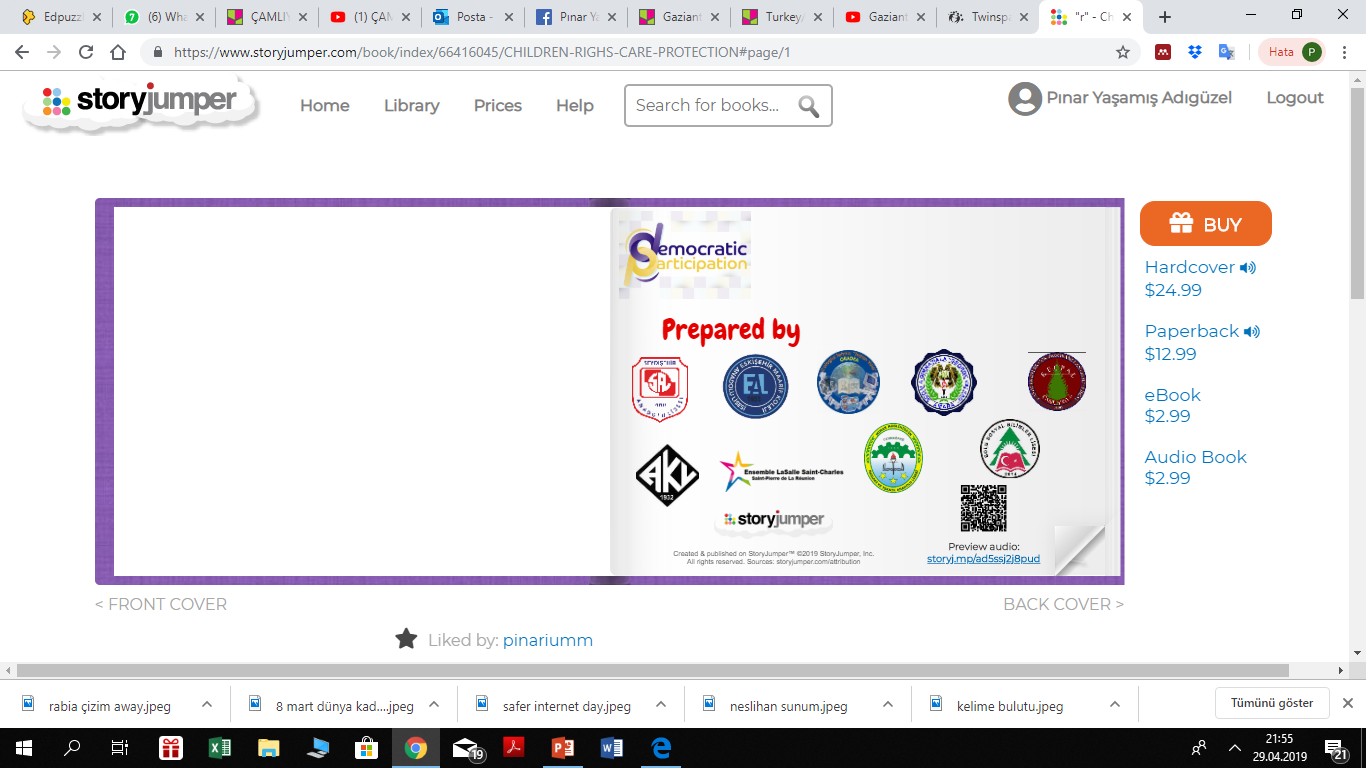 KARIŞIK ÜLKE GRUPLARI PROJE ORTAK ÜRÜNLERİ HİKAYE &
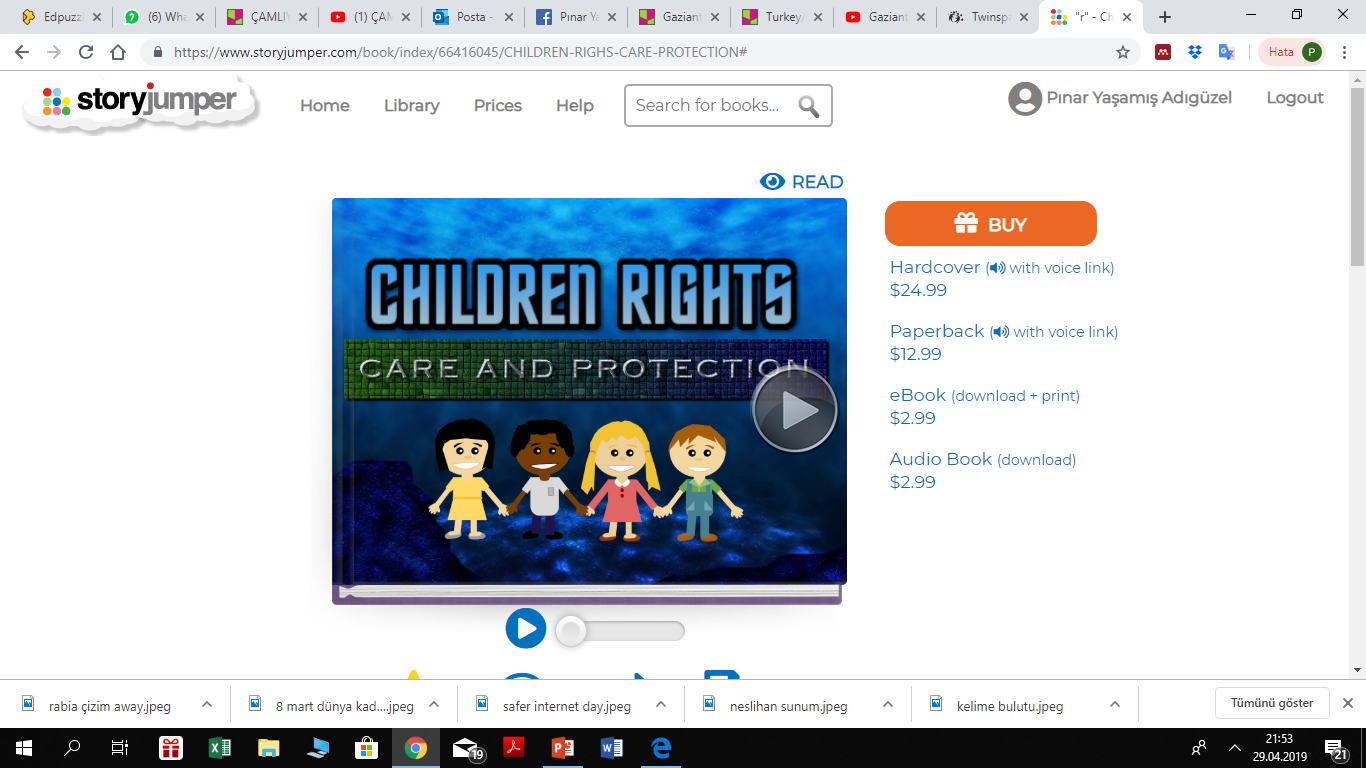 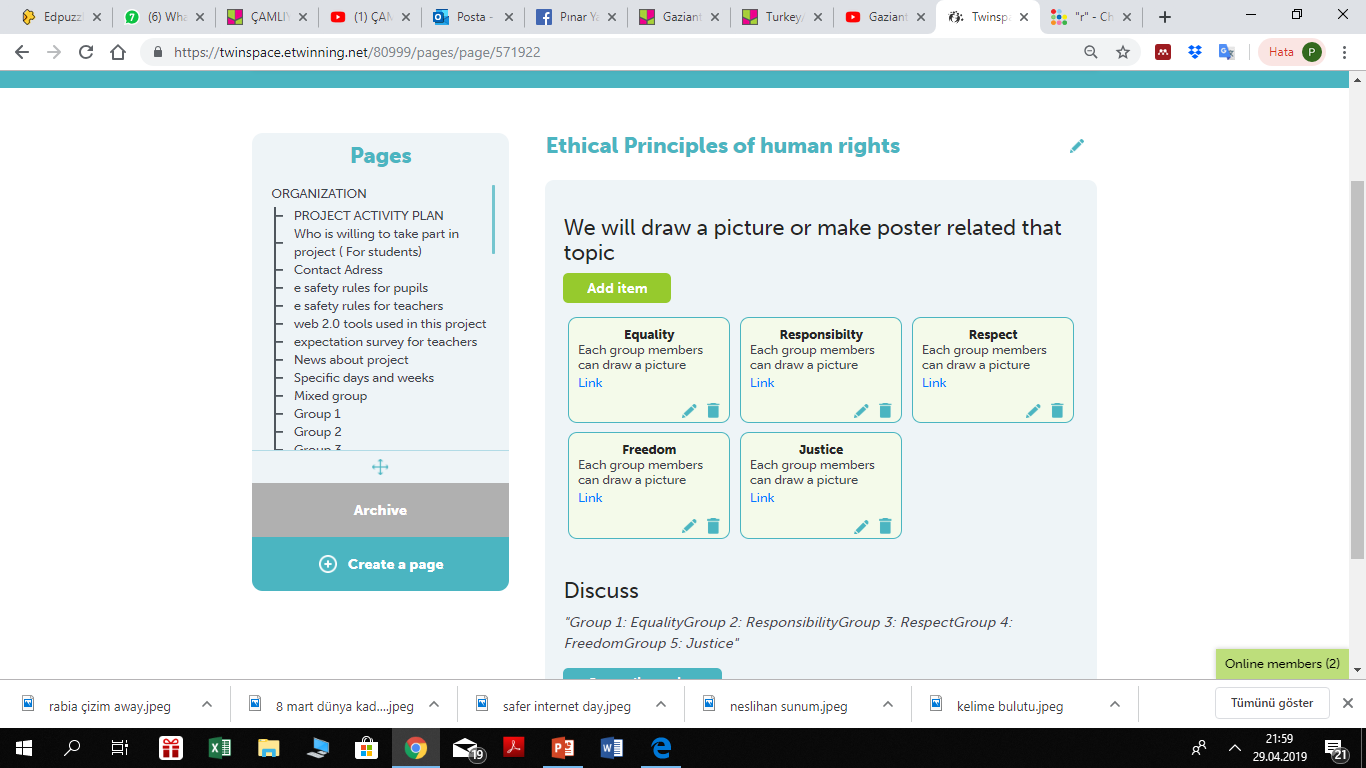 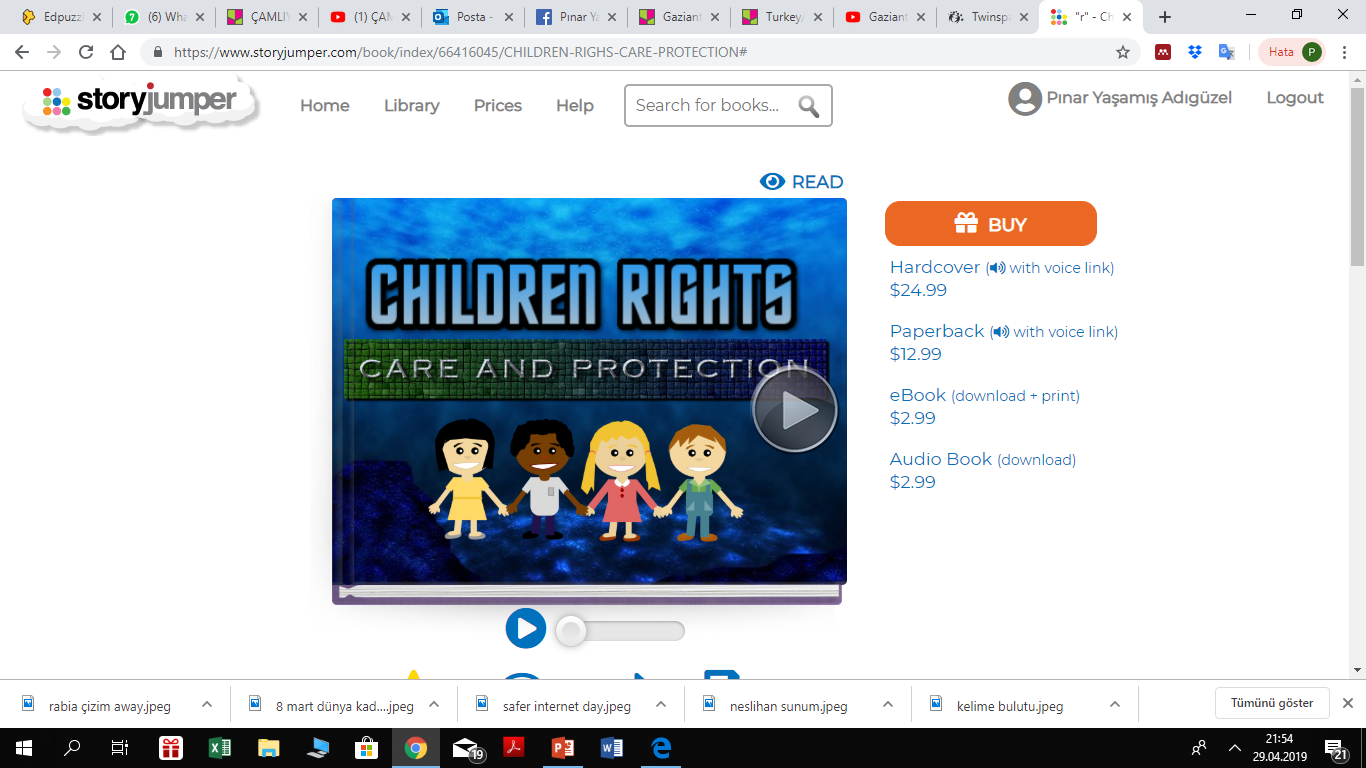 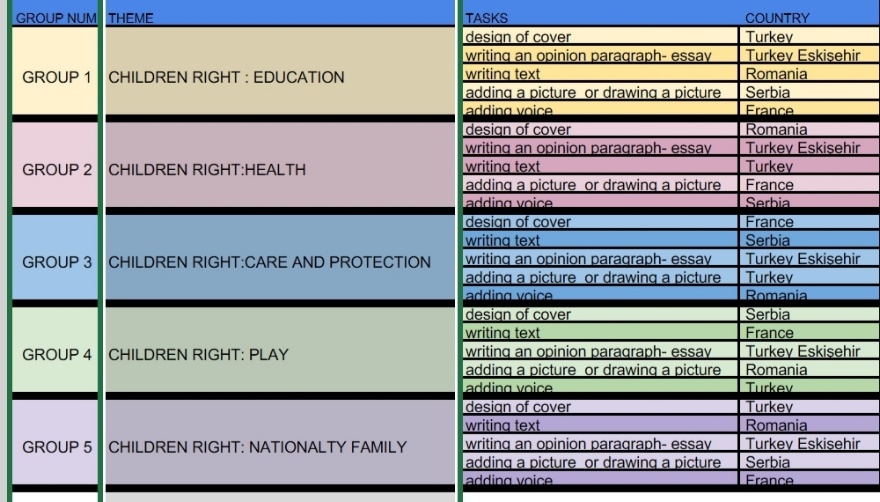 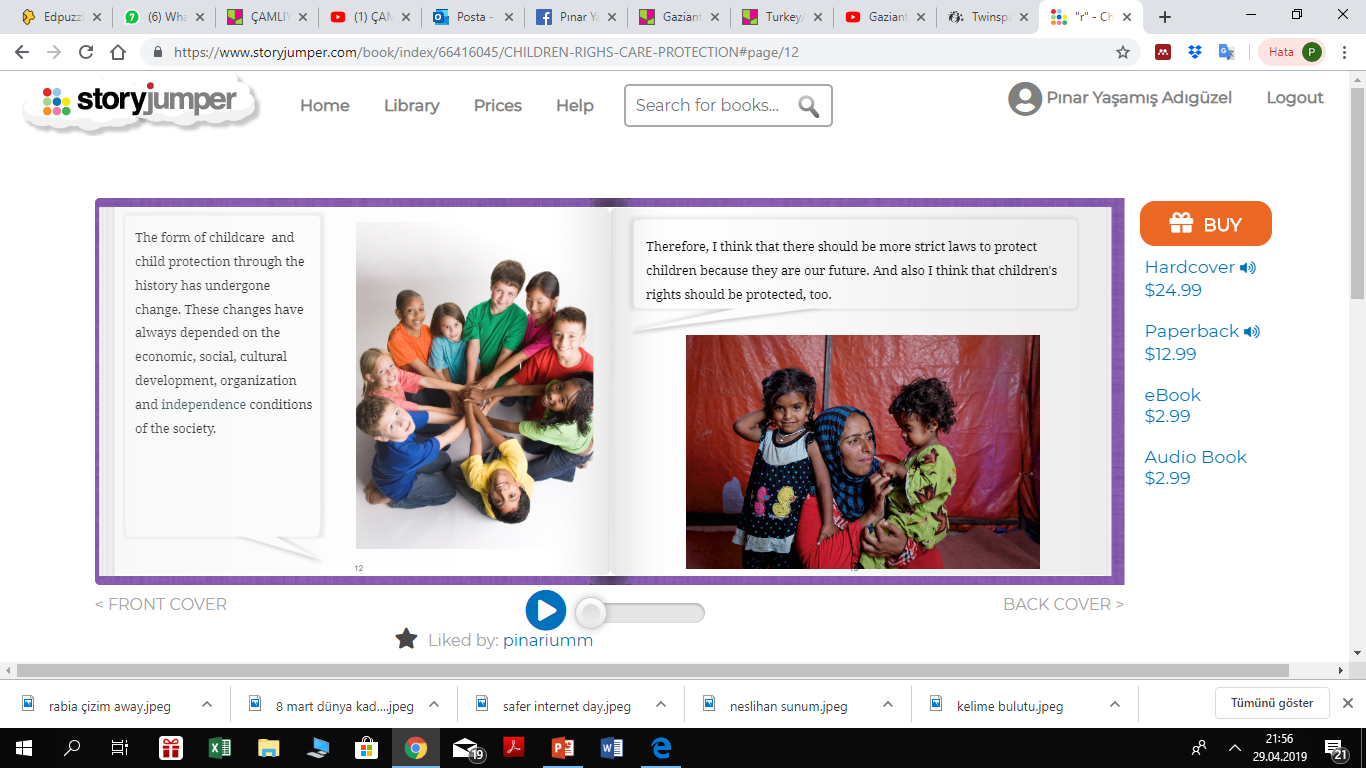 VİDEOS
ÇAMLIYAYLA ETWINNING İLÇE TANITIM VİDEOSU
https://www.youtube.com/watch?v=N55N-EGh7xQ
     
    MERSİN ÇAMLIYAYLA OKUL TANITIM VİDEOSU
https://www.youtube.com/watch?v=_JBULwuiJdg&t=2s
ÇOCUK HAKLARI KONUSUNDA STORY JUMPER EBOOKhttps://www.storyjumper.com/book/index/66416045/CHILDREN-RIGHS-CARE-PROTECTION#page/8
YOURIGHTS PROJESİ YAYGINLAŞTIRMA PADLETİhttps://padlet.com/pyasamis/dissemination_padlet_yourightsPROJE AKTİVİTE PADLETİ
https://padlet.com/pyasamis/StudentsActivityPadlet_Yourights
https://play.kahoot.it/#/lobby?quizId=1a81e6d1-8600-4824-ad1f-4b328c7760db
OTURUM KAHOOT SONUÇLARI
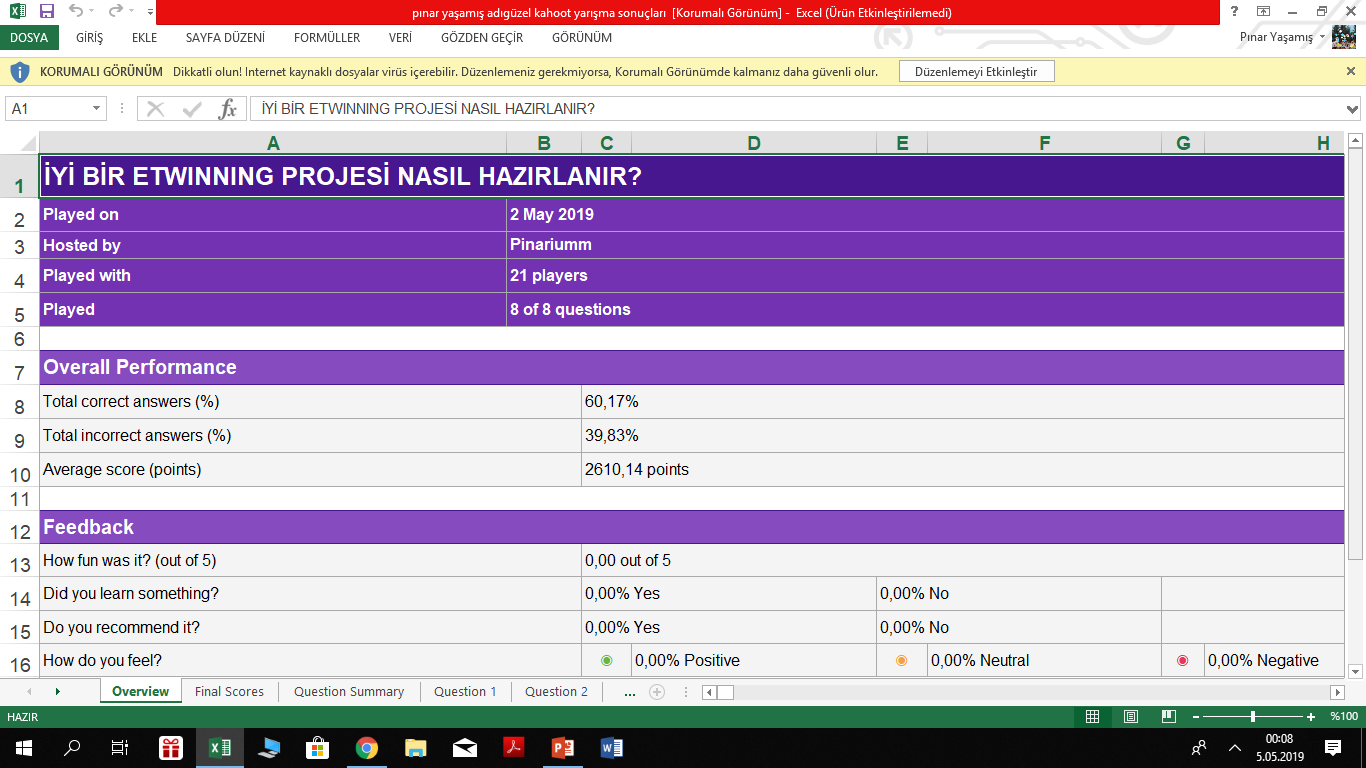 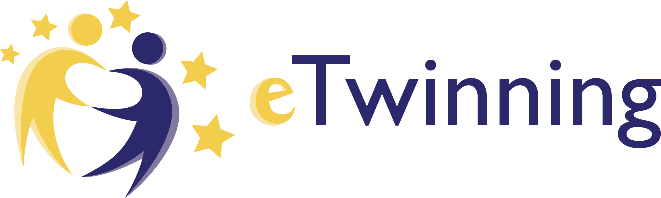 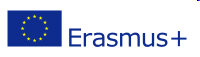 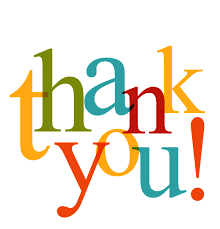 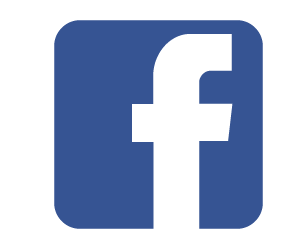 eTwinning Türkiye 


eTwinning Türkiye @tretwinning 


tretwinning@gmail.com
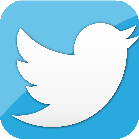 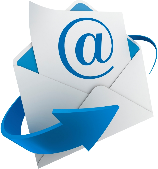 etwinning.meb.gov.tr
Bilateral Contact Seminar, Baku, 1-3 May 2019
BİLGE VAREL_ AYDIN
DEVAM EDECEK….